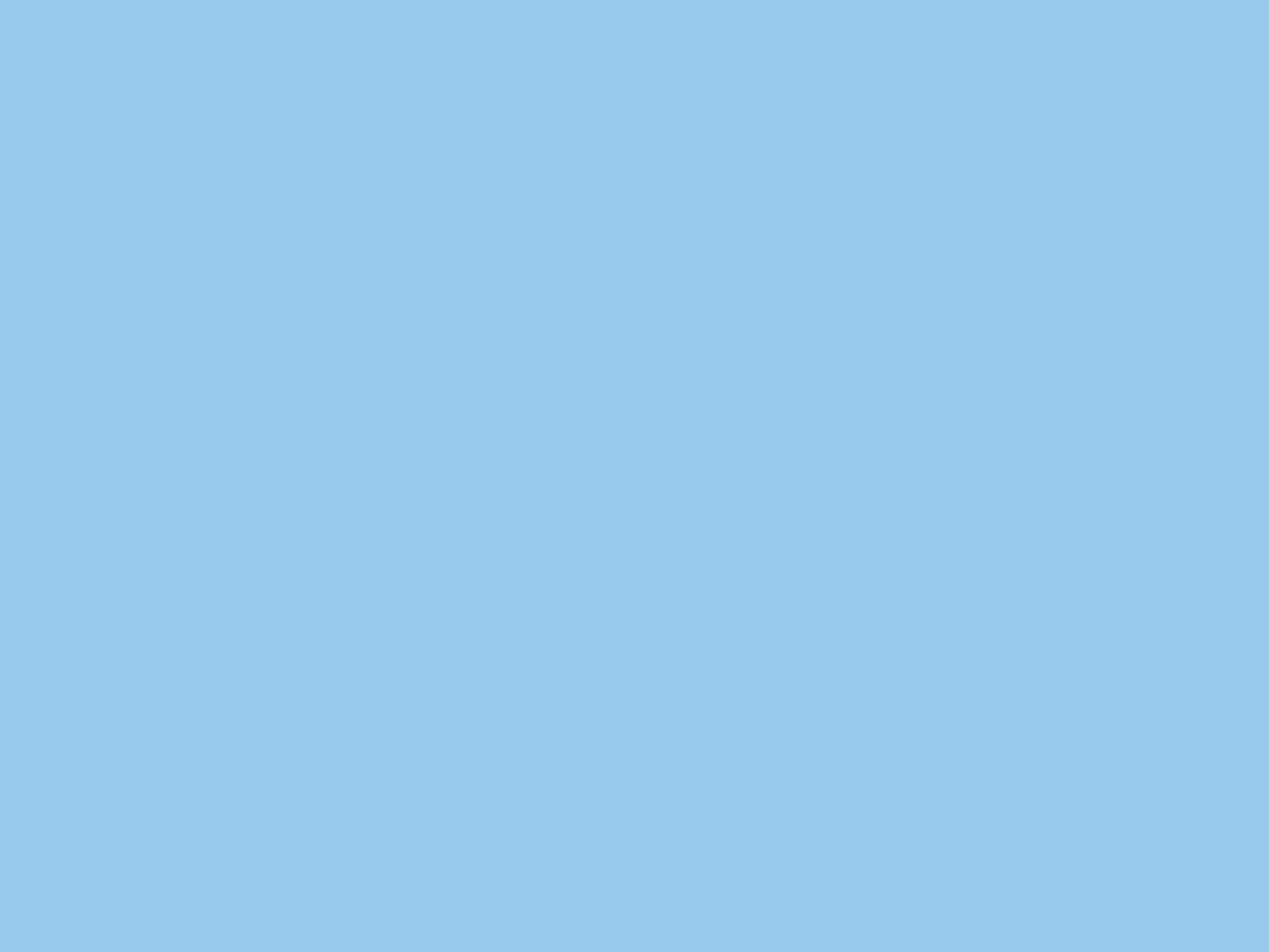 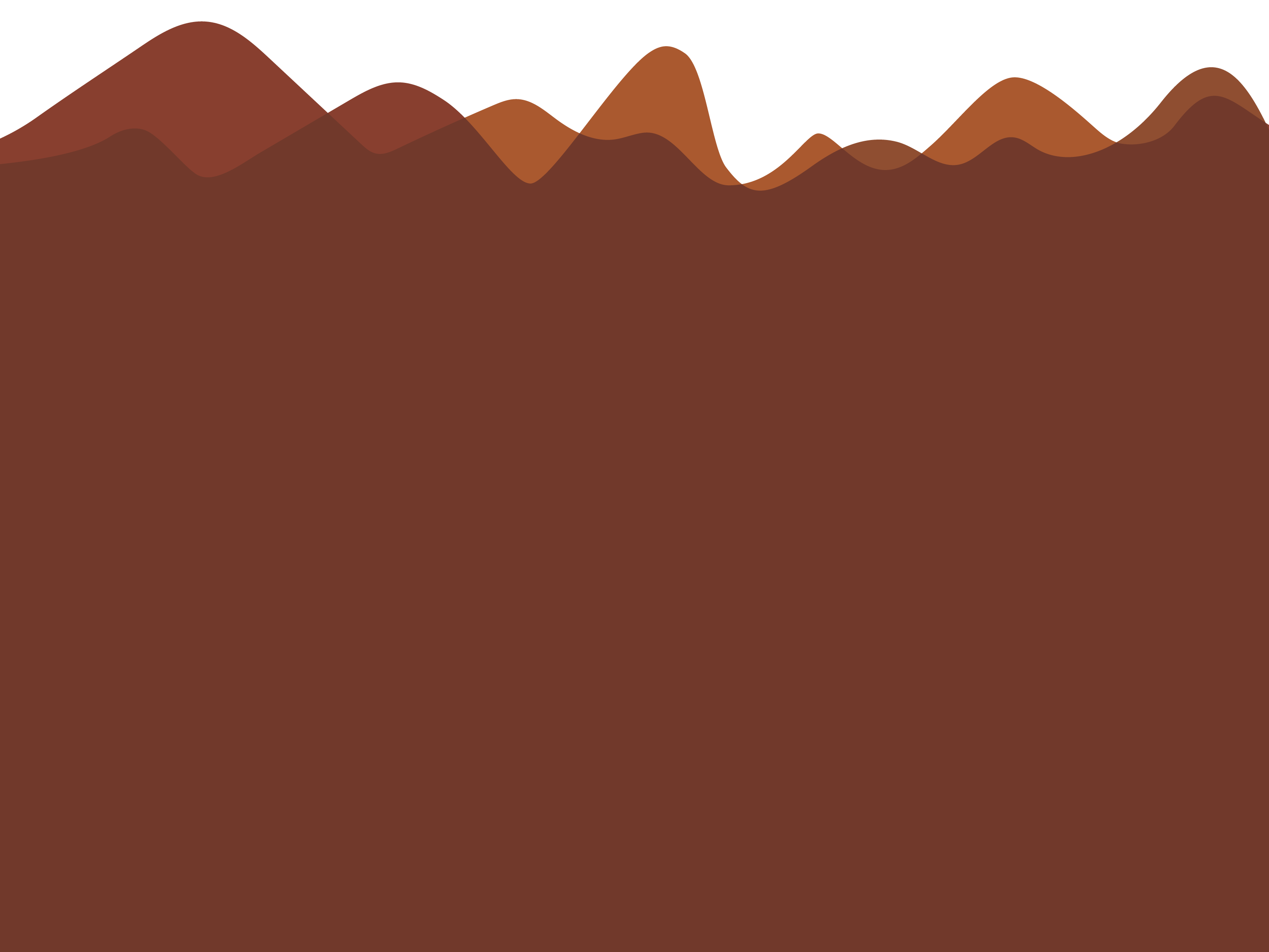 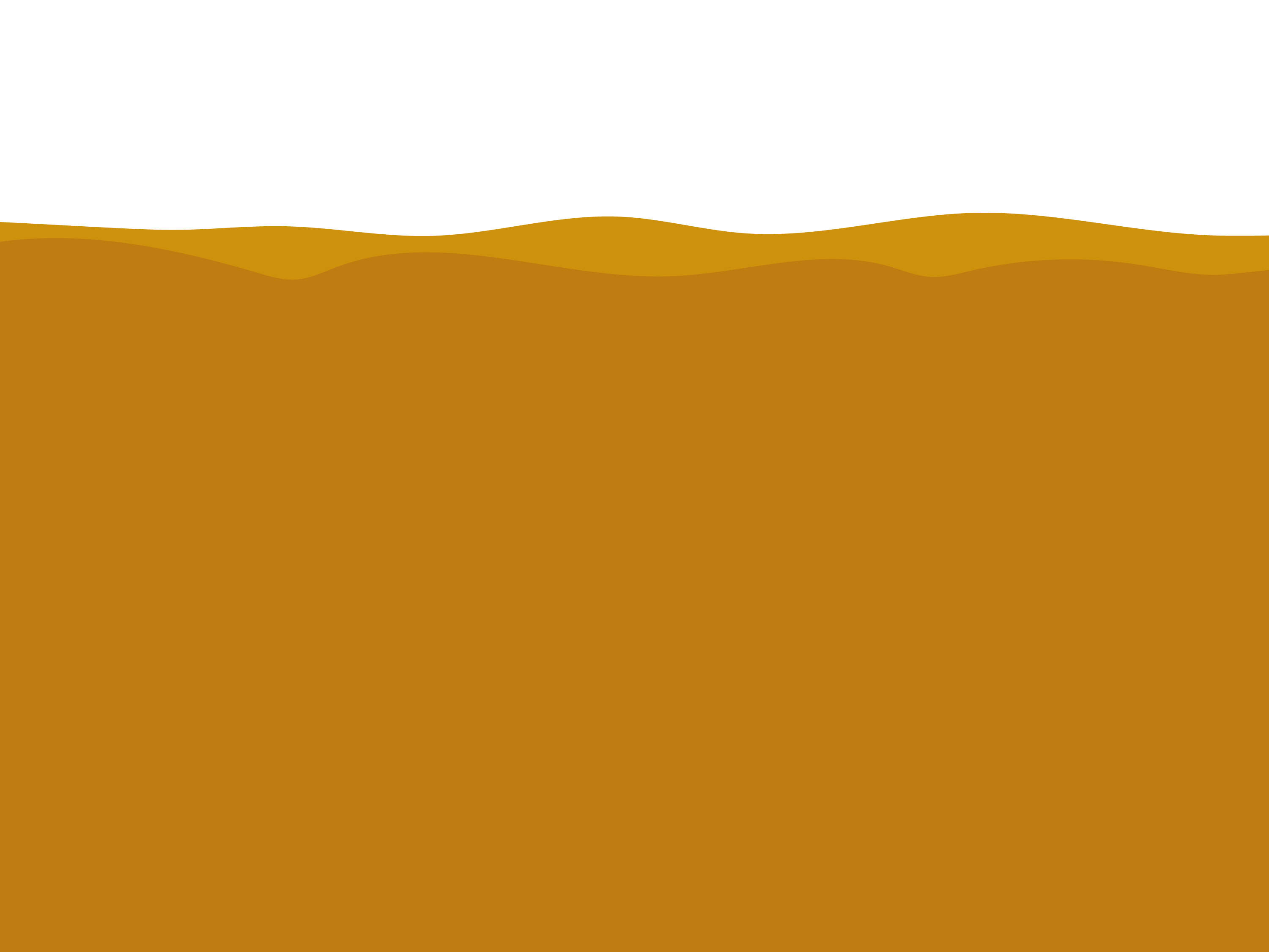 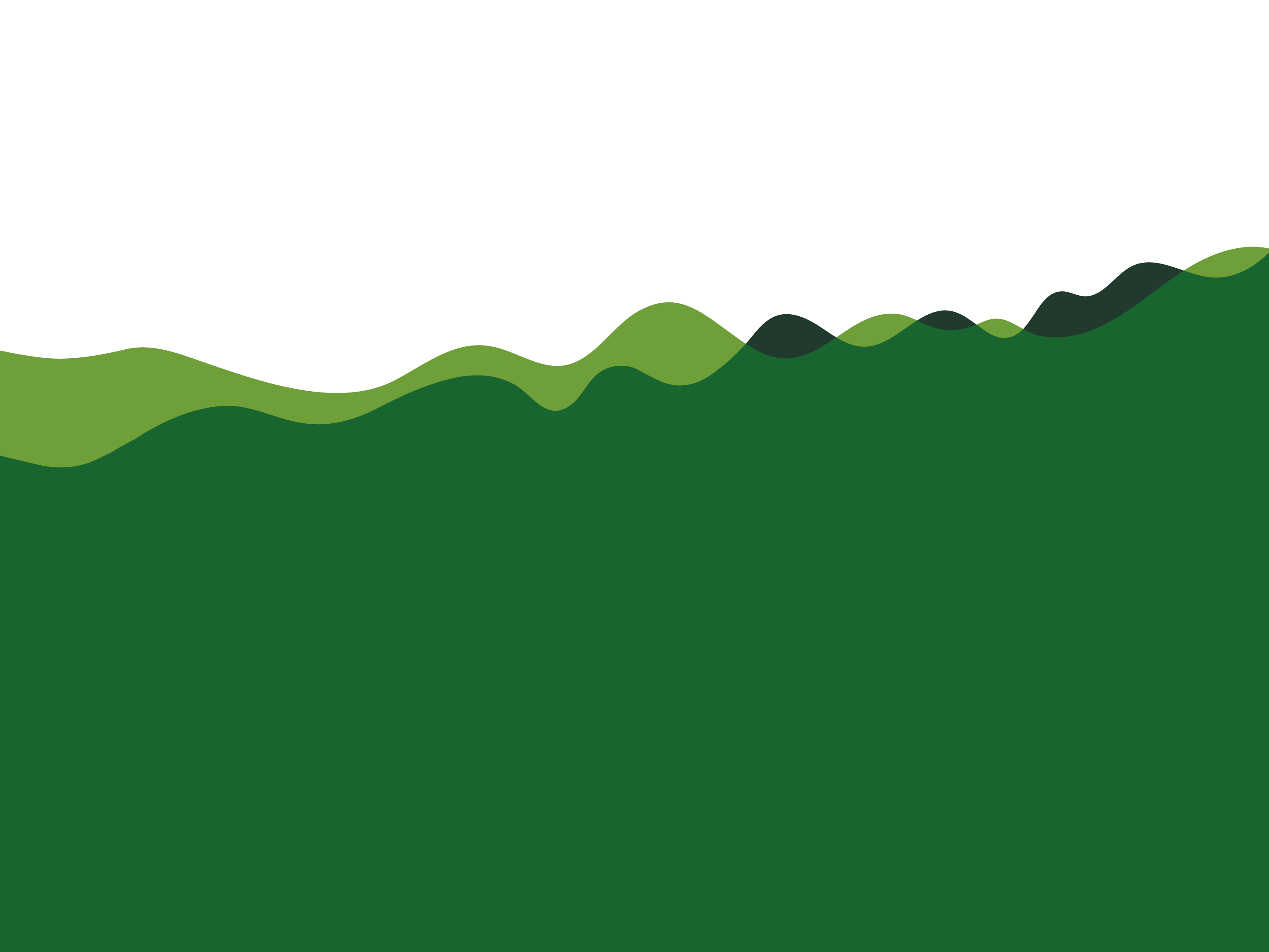 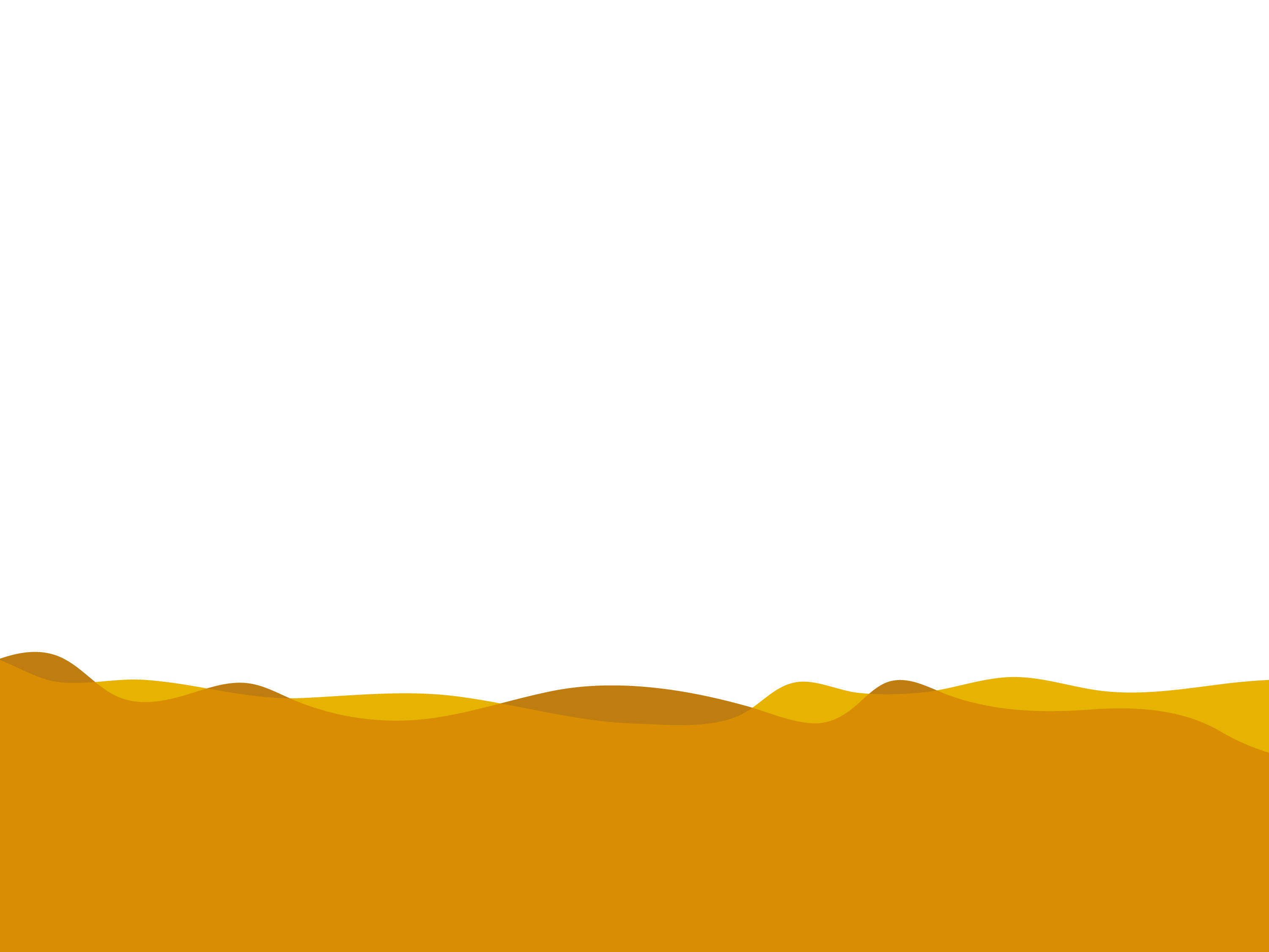 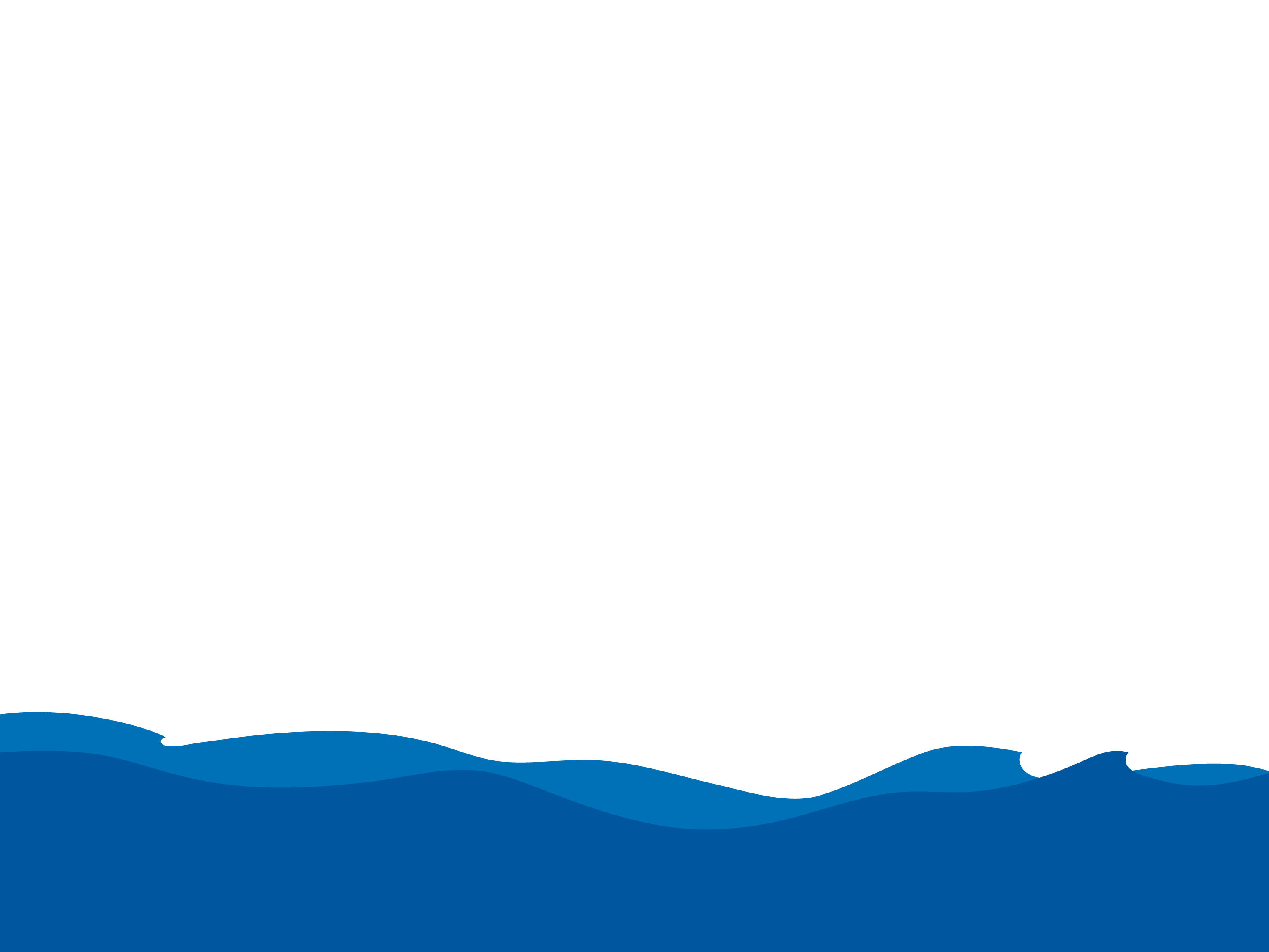 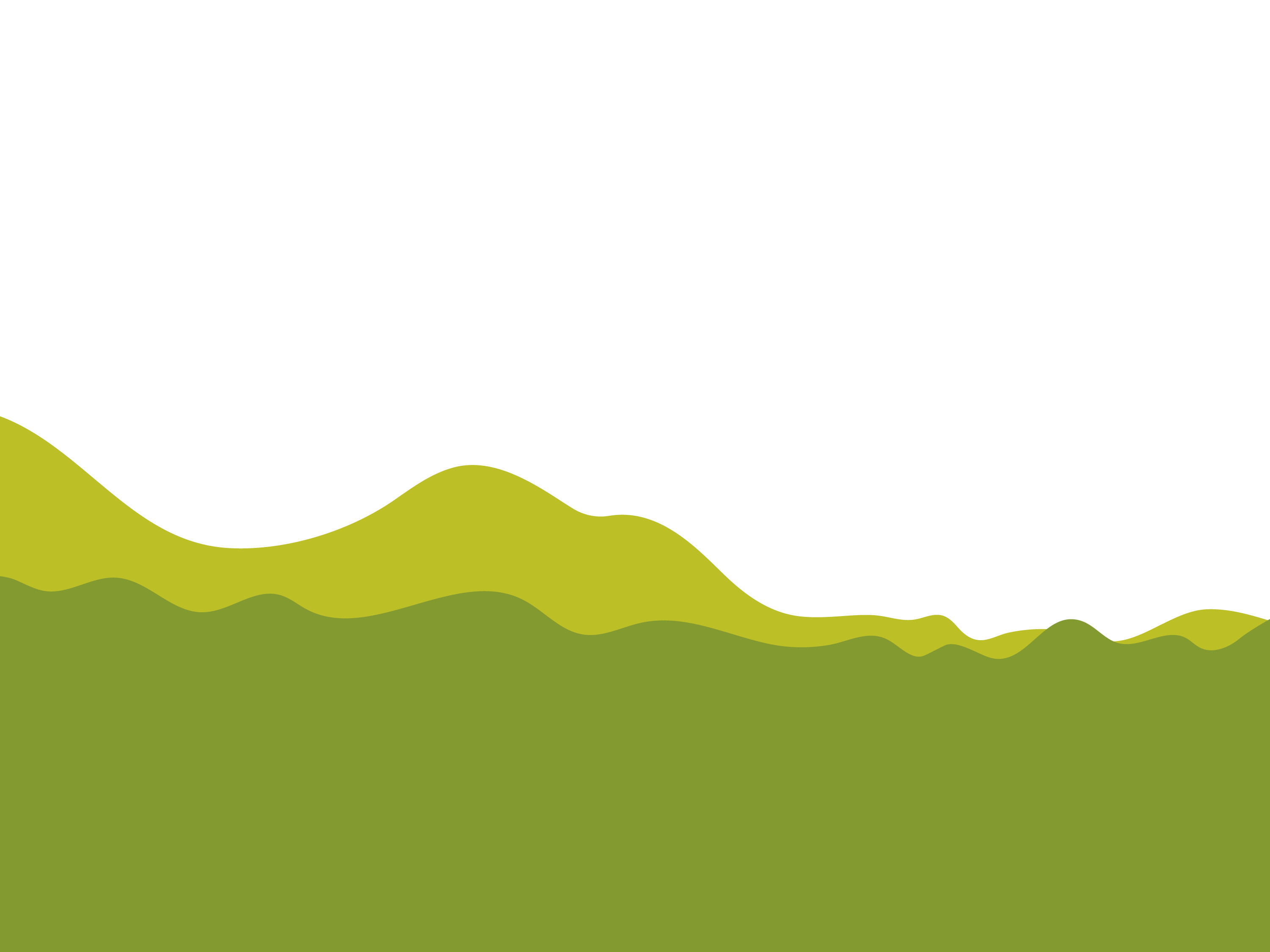 Perú, rumbo al liderazgo alimentario…
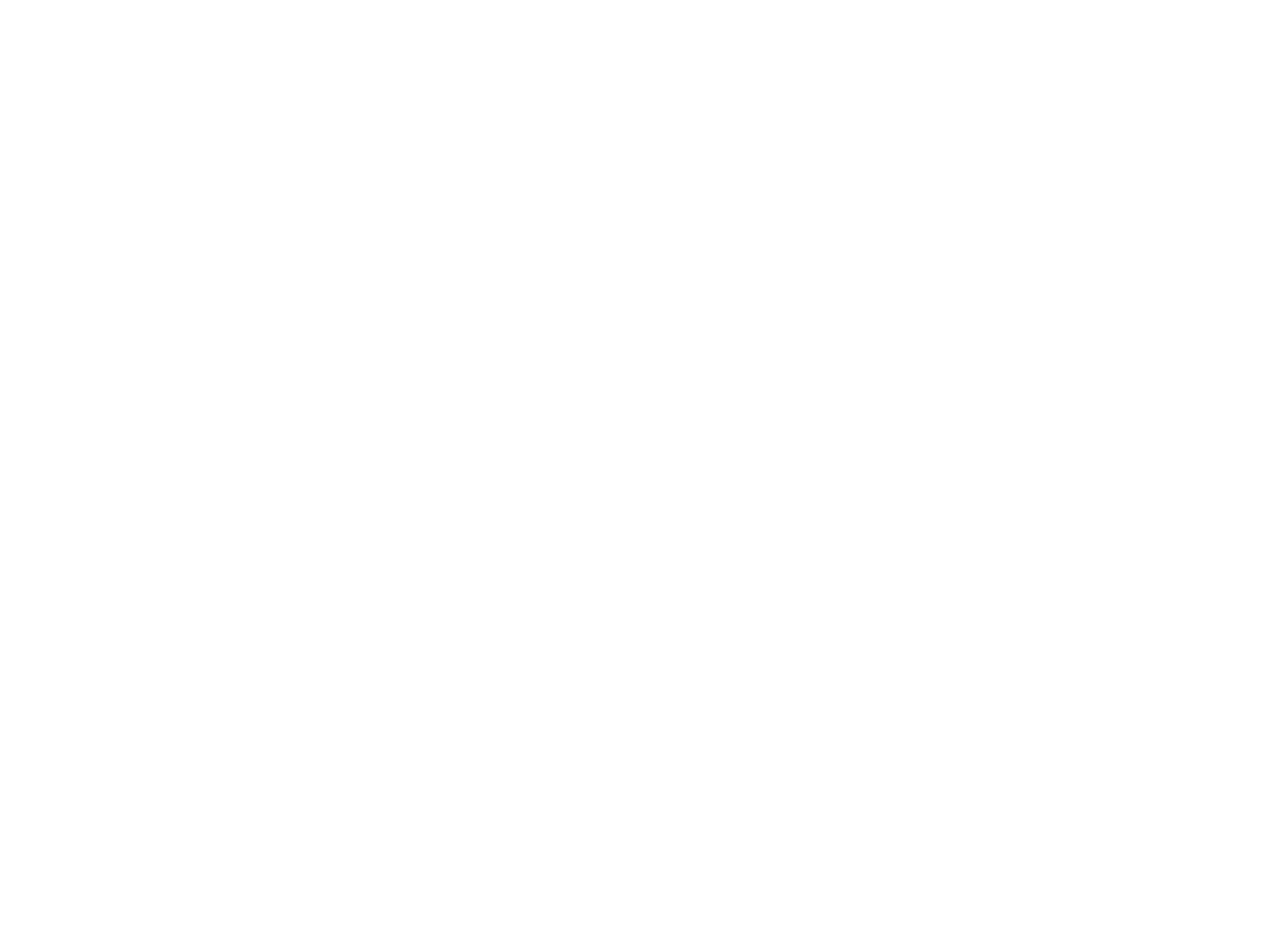 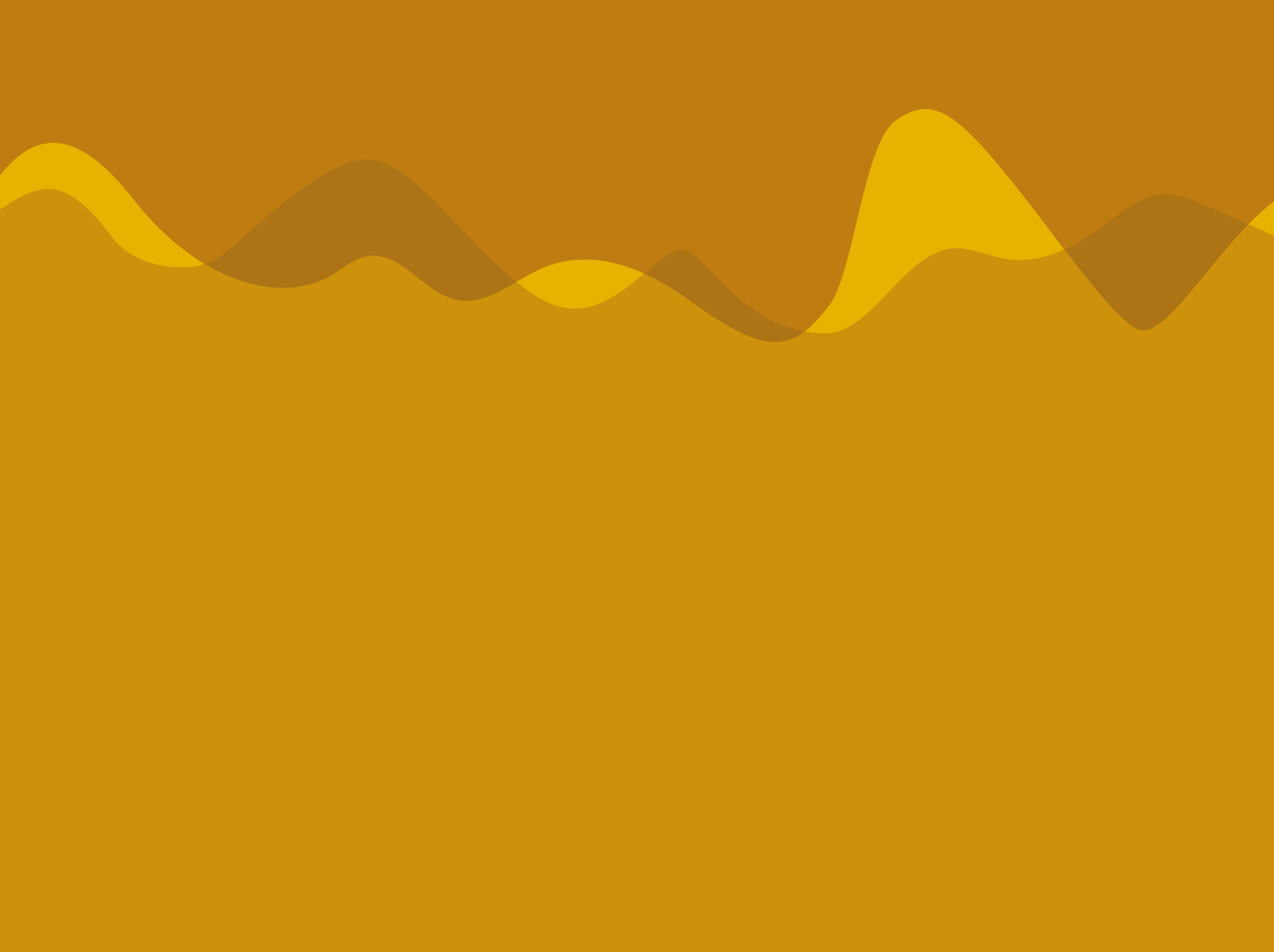 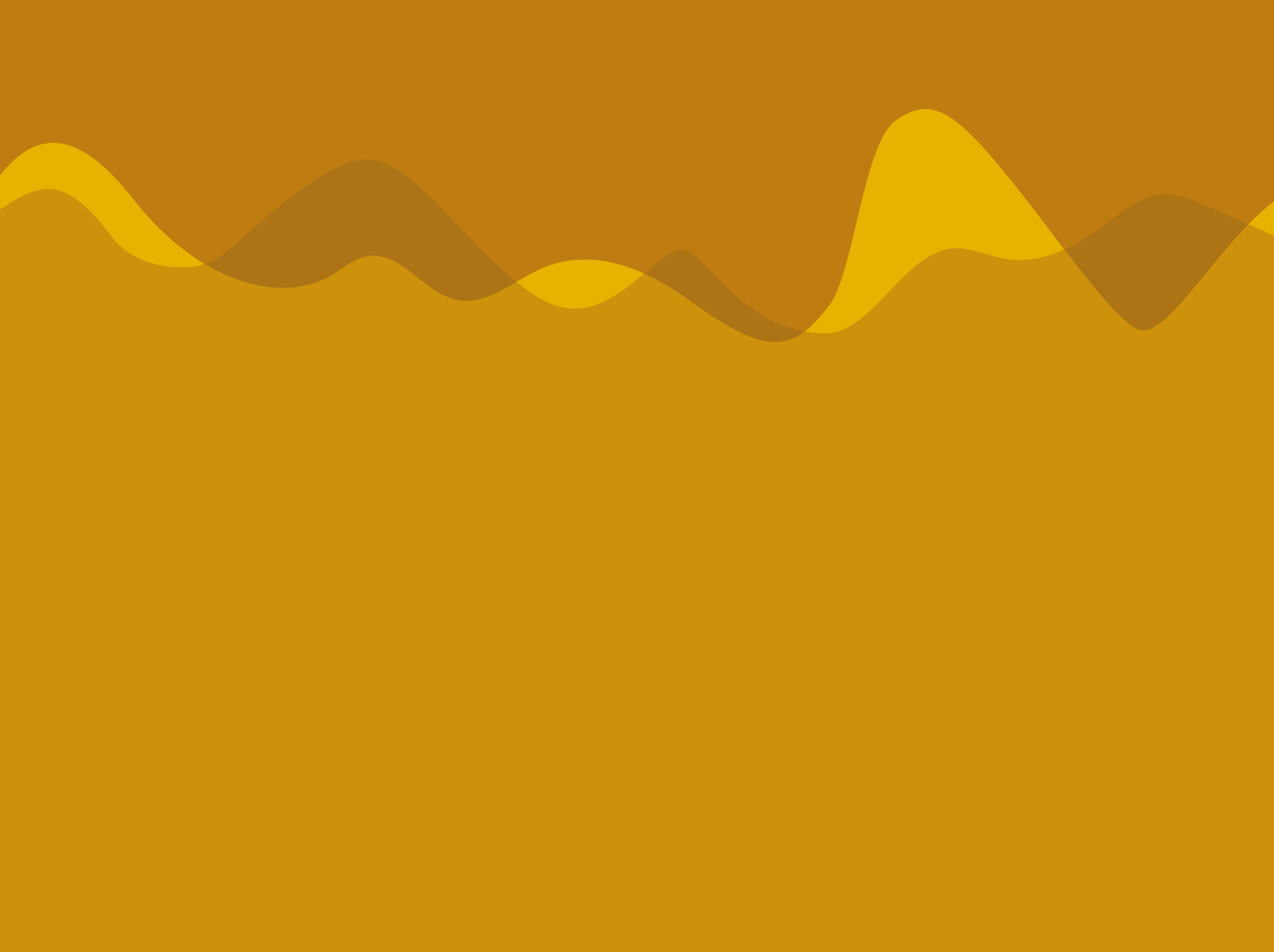 El mercado mundial de alimentos…
Demanda mundial - US$ 1,335 billones 
EE.UU. (US$ 117 billones / +2.9%), China (US$ 95 billones / +2.4%), Europa -Top 5 (US$ 308 billones/ -1%)
Hong Kong (US$ 21 billones / + 6.6%), Vietnam (US$ 13 billones / + 24.8%) o la India (US$ 19 billones / + 5.5%)
[Speaker Notes: Demanda promedio mundial fue de los últimos cinco años fue de US$ 1,3000 billones. Tasa de crecimiento promedio ponderada 1% en el período 2012 – 2016 
Mercados prioritarios]
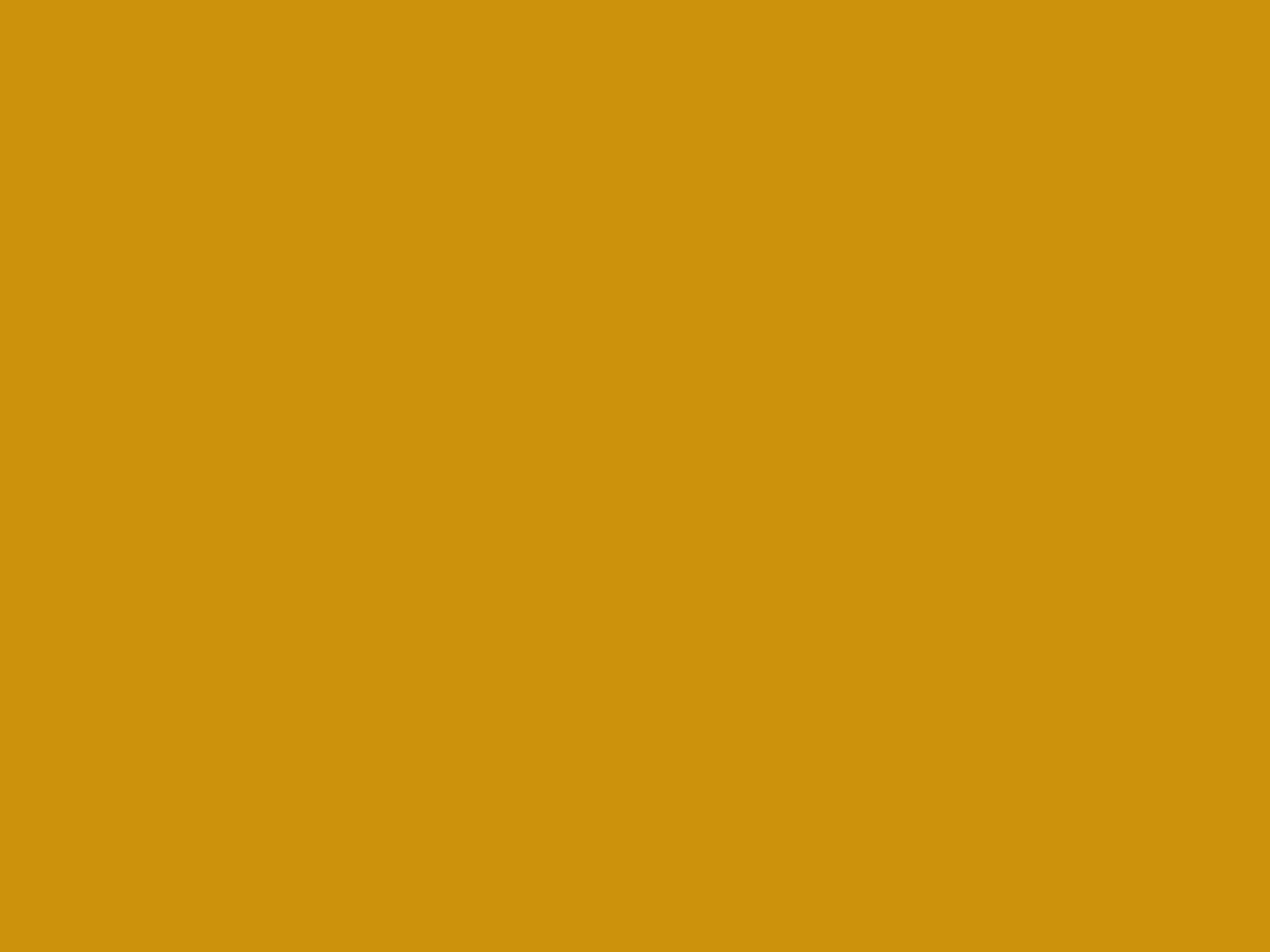 Alimentos peruanos impulsan crecimiento y liderazgo internacional…
Frutas (US$ 2 042 millones),  23%
hortalizas (US$ 666 millones),  4%
Cacao en sus diversas presentaciones (US$ 294 millones) 26%.
[Speaker Notes: Esto ha permitido lograr que el Perú sea el 1er proveedor mundial de espárragos y quinua, 3er proveedor mundial de arándanos rojos y palta frescas, 4to de mangos frescos,  6to de uvas de mesas, 10mo en cacao en grano, 15avo de banano]
FRUTAS Y HORTALIZAS FRESCAS
FRUTAS Y HORTALIZAS FRESCAS
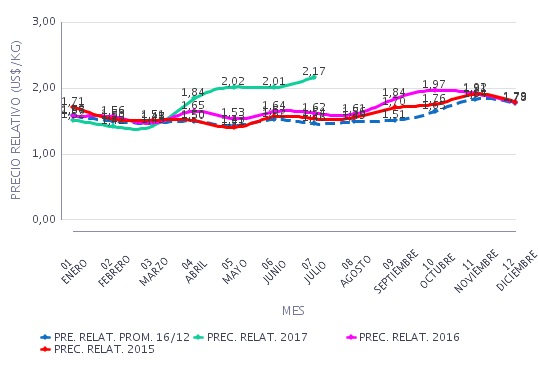 FRUTAS Y HORTALIZAS FRESCAS
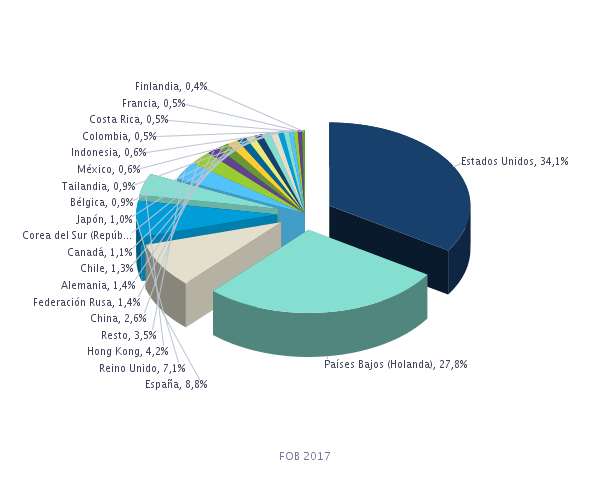 PROCESADOS / CONSERVADOS
PROCESADOS / CONSERVADOS
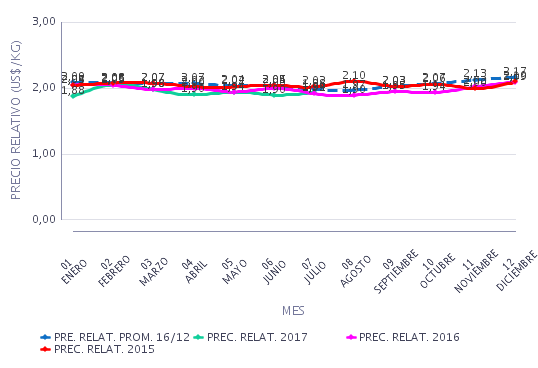 PROCESADOS / CONSERVADOS
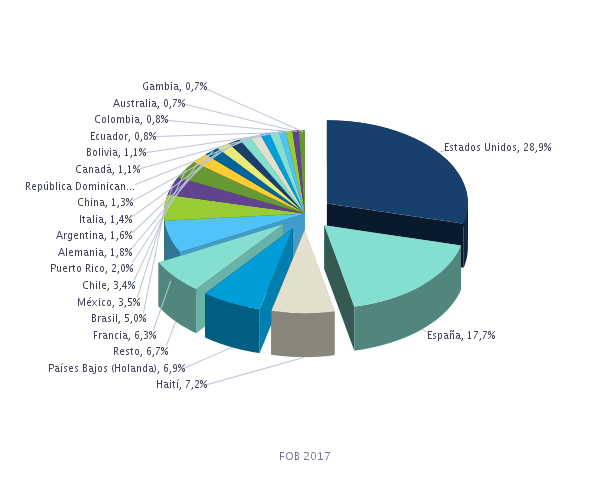 FUNCIONALES
FUNCIONALES
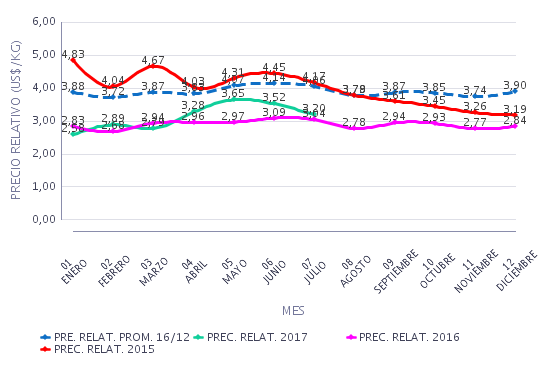 FUNCIONALES
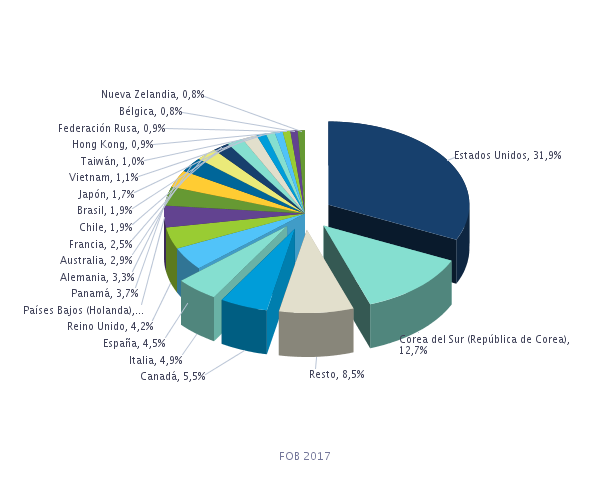 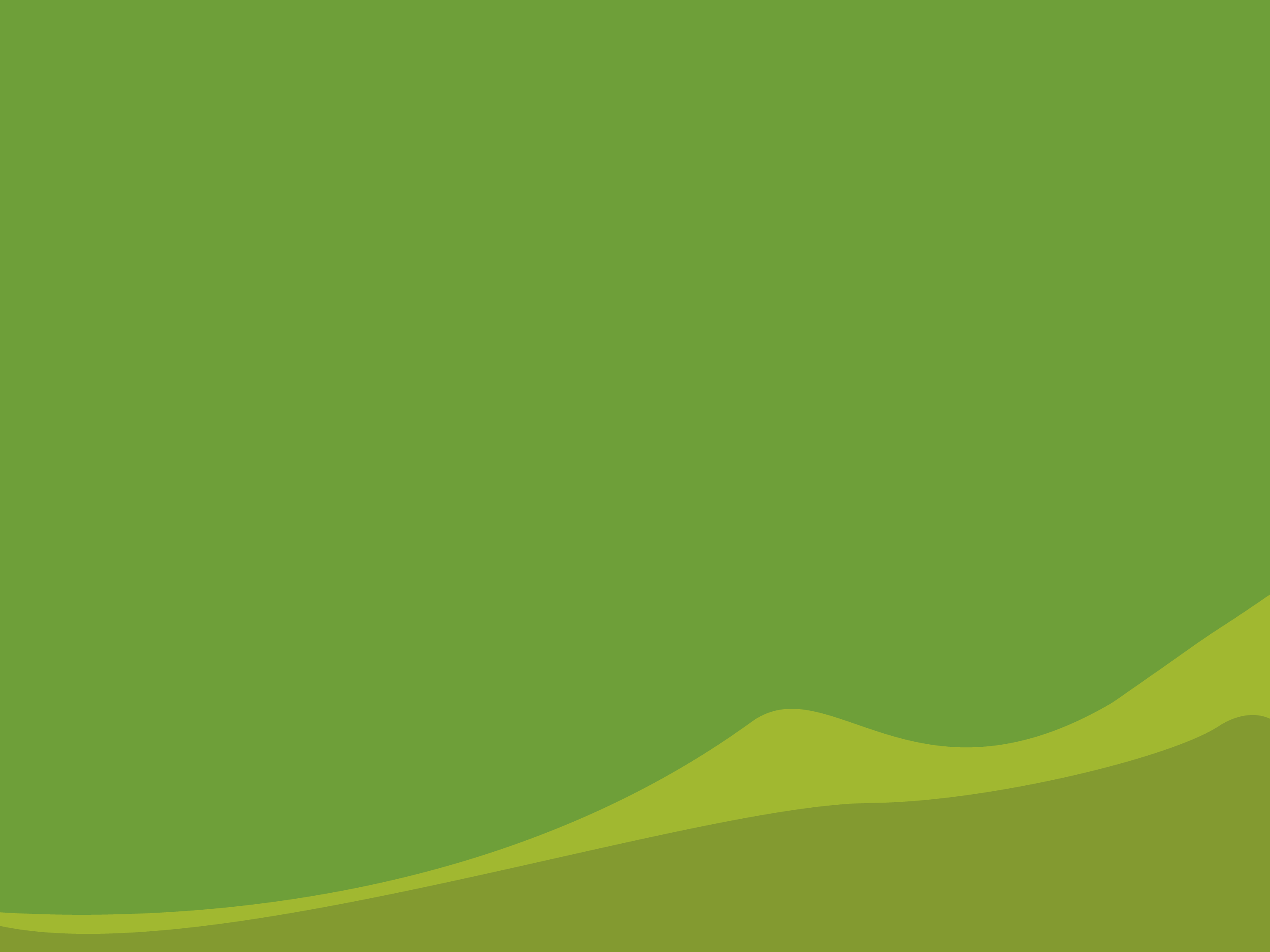 Somos líderes
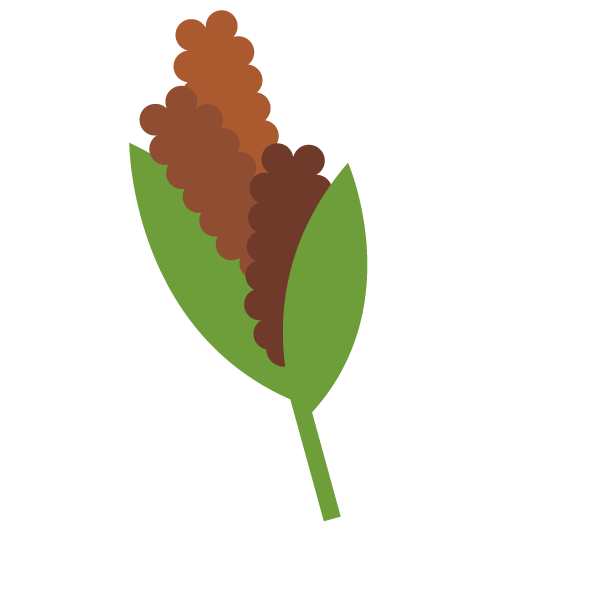 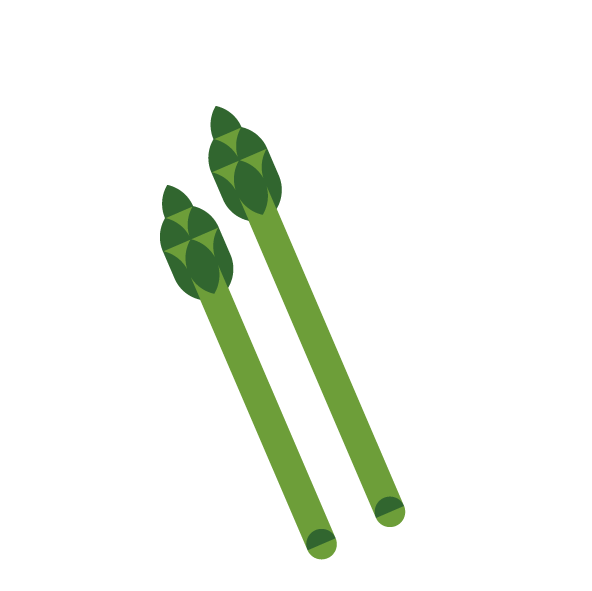 1° Quinua
1° Espárrago
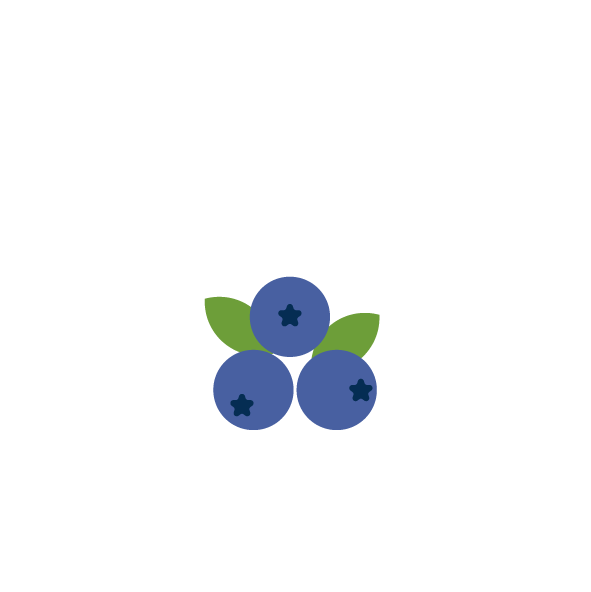 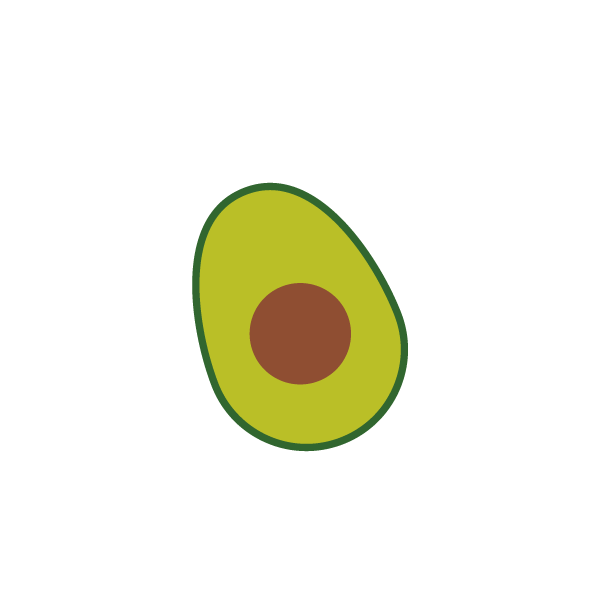 3° Palta
3° Arándanos
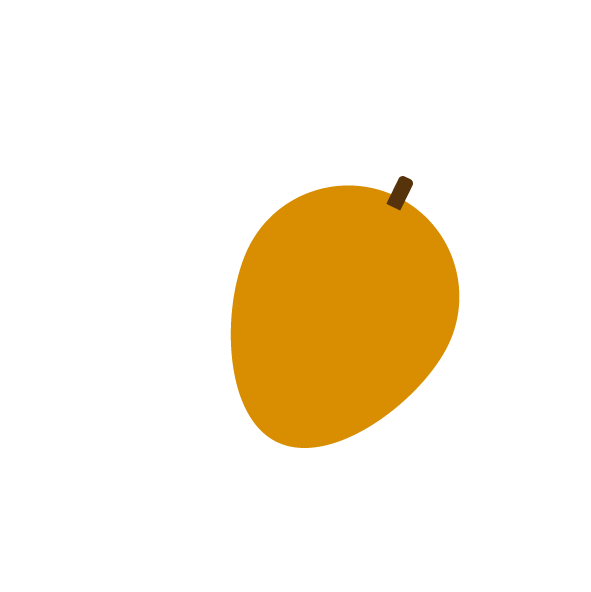 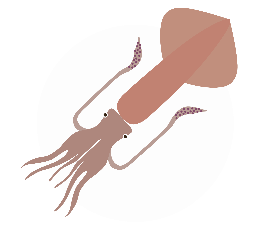 1° Calamar gigante procesado
4°  Mangos
[Speaker Notes: 6to uvas, 
10 cacao
15 banano]
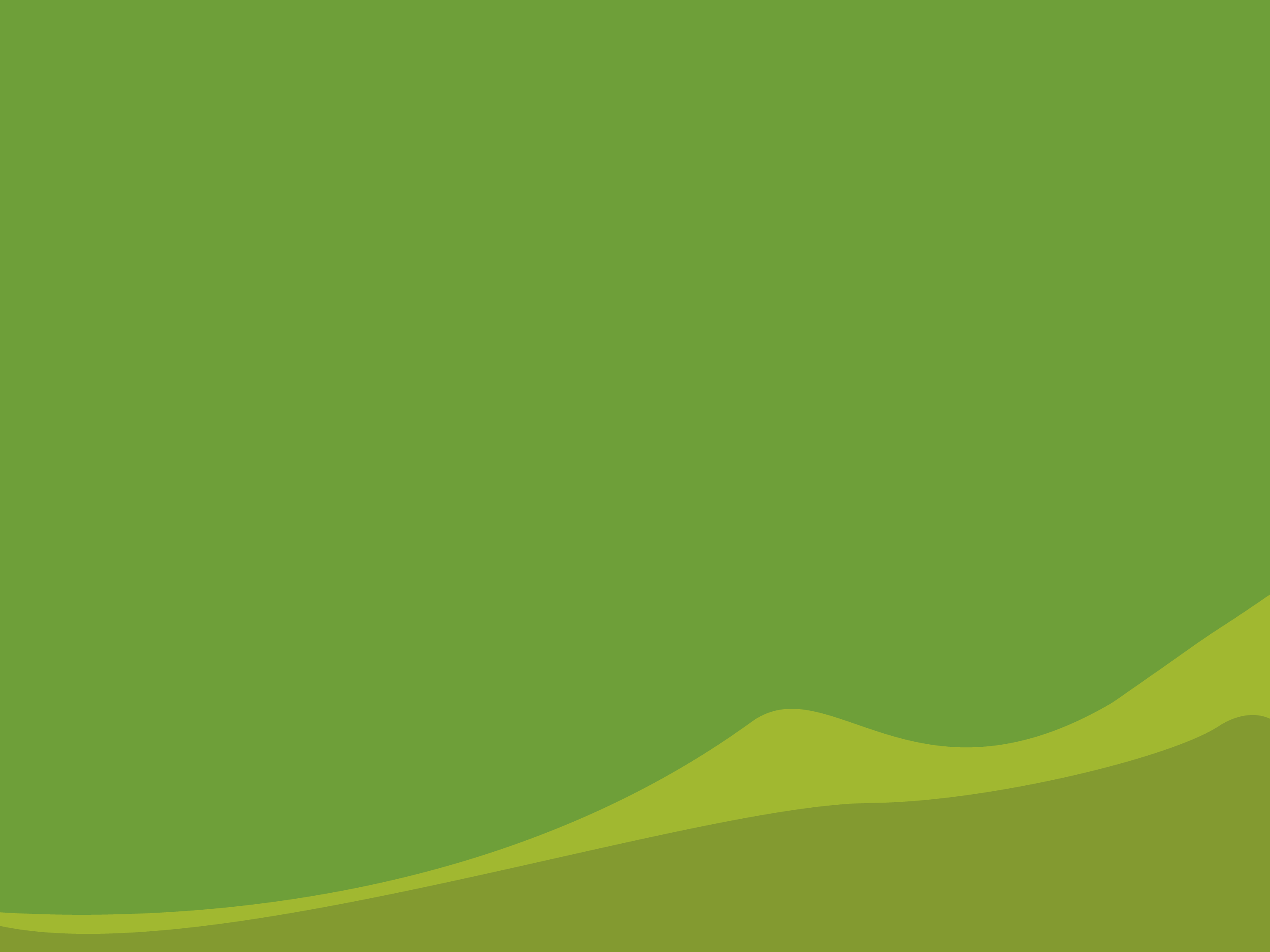 Perú es líder global en superfoods por 6 poderosas razones
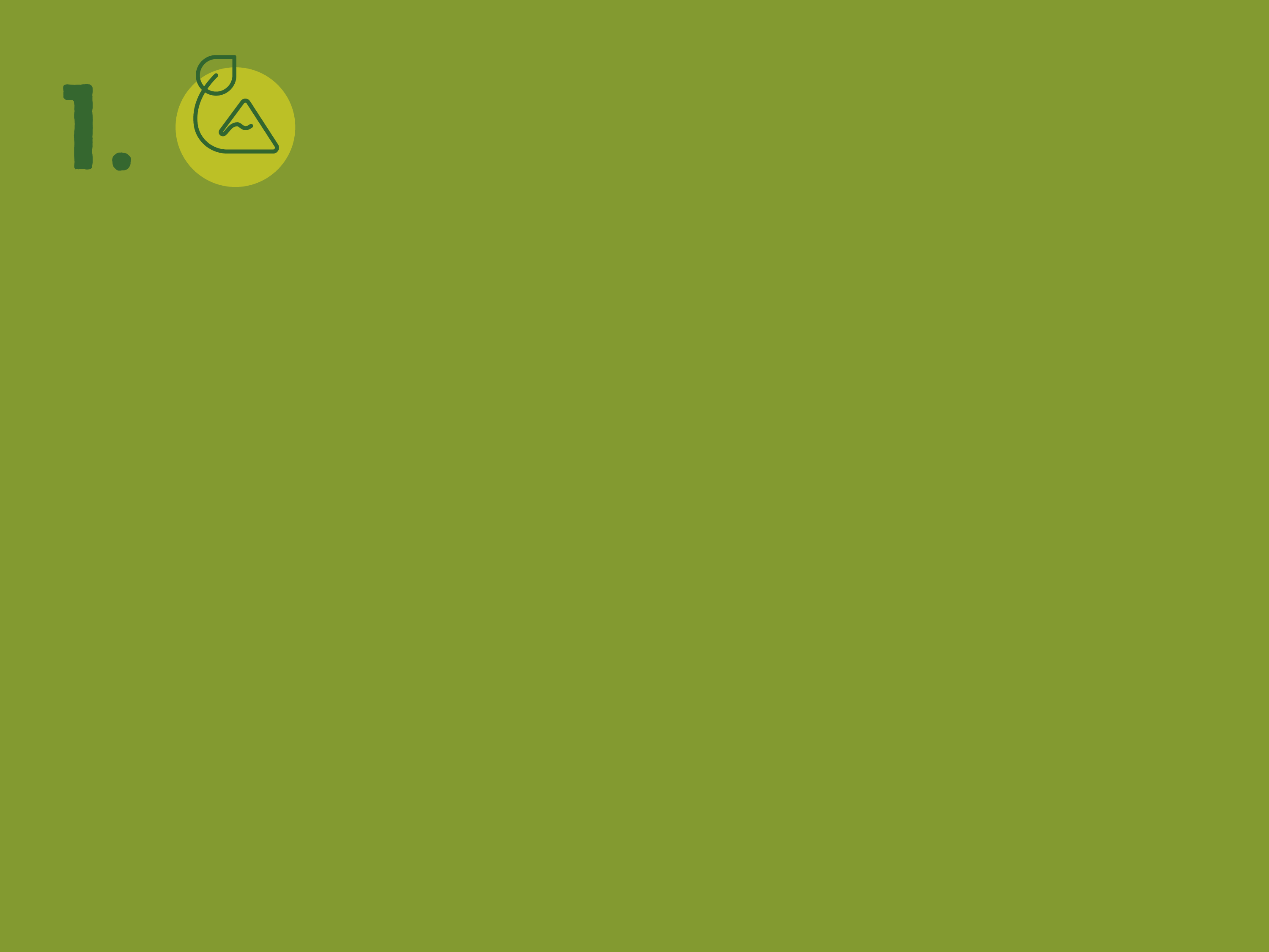 Estamos entre los diez principales países 
que proveen alimentos al mundo.
Nuestra biodiversidad
Pueblos precolombinos ya cultivaban superfoods como la quinua y la kiwicha.
La fertilidad de nuestras tierras asombra al planeta; nuestros microclimas son generosos y favorecen a que una variedad de superfoods crezcan naturalmente.
Somos un importante productor de alimentos orgánicos; sembramos granos, frutos nativos y superfoods de otras regiones con excelentes resultados.
Nuestros agricultores conocen y dominan la naturaleza. Son expertos en el manejo de las siembra y cosecha de alimentos.
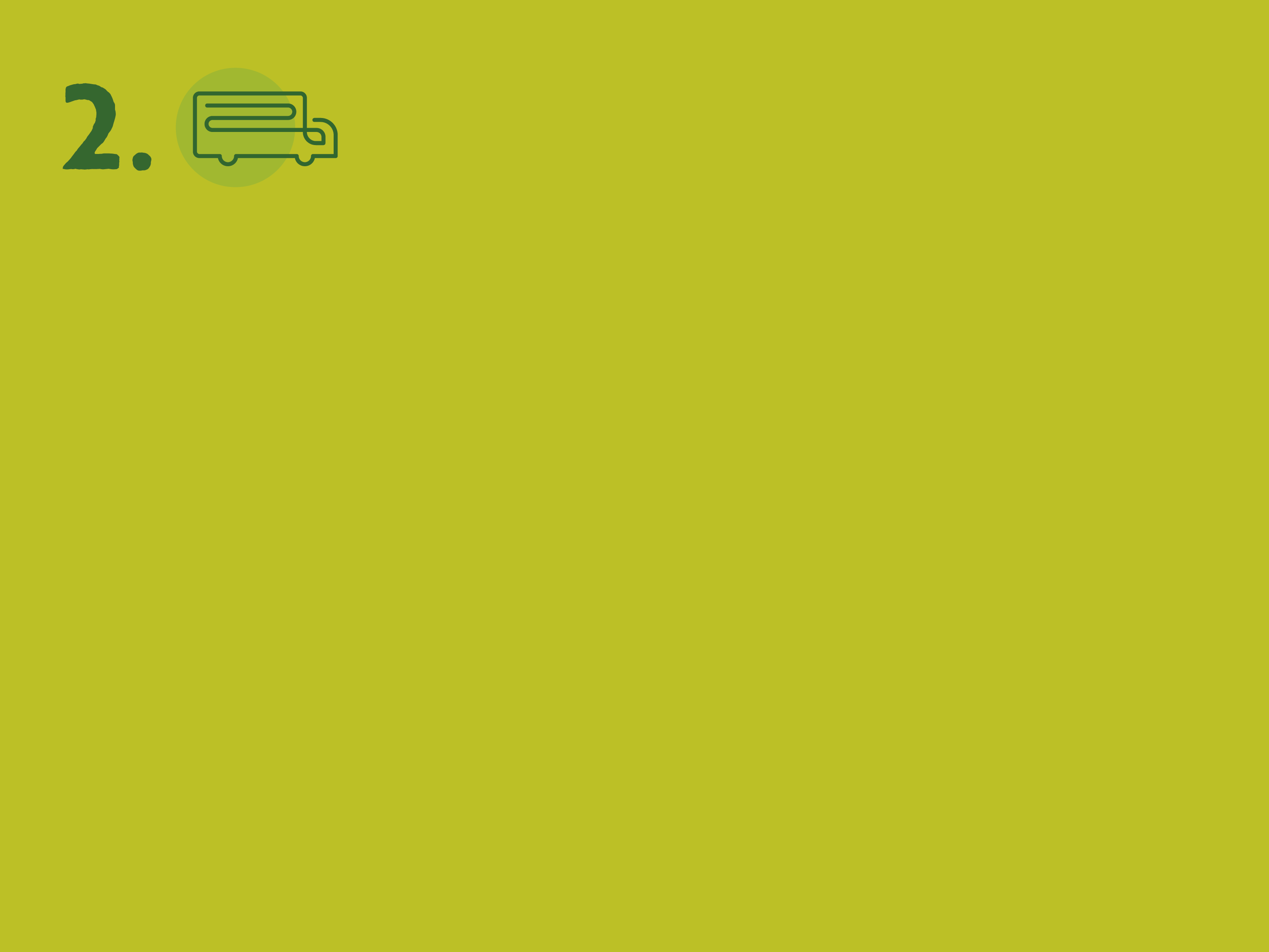 Estamos entre los diez primeros países 
con mayor biodiversidad del mundo.
Nuestra capacidad exportadora
Tenemos experiencia exportadora: somos el primer exportador mundial de espárragos, quinua y maca; segundos en cacao y café orgánico, terceros en alcachofas.
Modernas tecnologías y una visión estratégica del mercado hacen que el Perú sea un líder en exportación de superalimentos.
Estamos conectados con el mundo: nuestros acuerdos comerciales nos permiten acceder a más de 3 300 millones de personas.
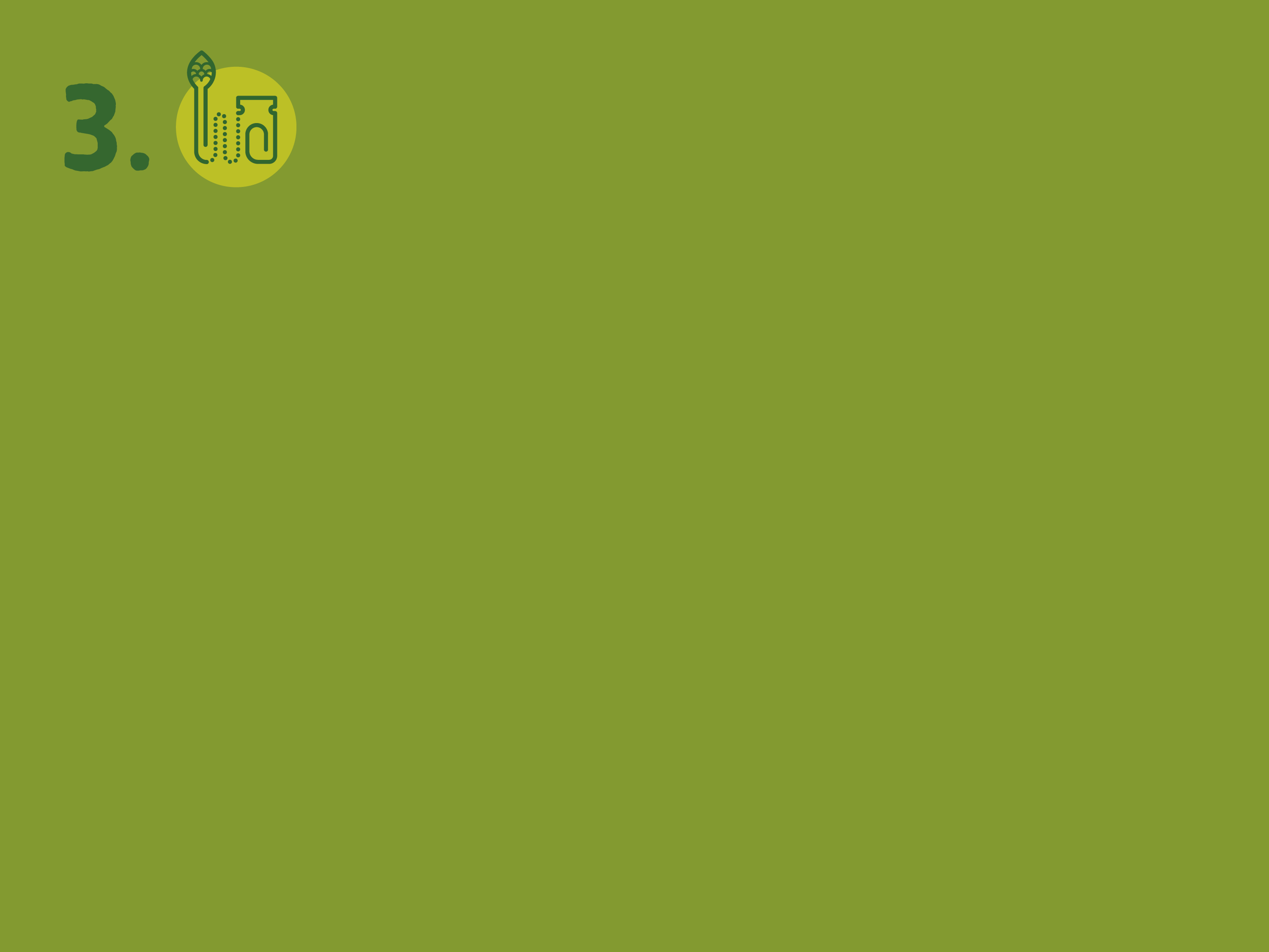 Nuestras cadenas de procesos son transparentes y sostenibles desde el momento de la siembra hasta la comercialización final del producto.
Nuestra
trazabilidad 
e innovación
Contamos con exigentes controles de calidad: nuestros técnicos están preparados para asumir el reto de entregar productos en perfectas condiciones.
Conocemos los nuevos hábitos de consumo de las sociedades y los practicamos. Nuestra producción está alineada a ellos; es innovadora y confiable.
Nuestra oferta es avalada por múltiples certificaciones internacionales.
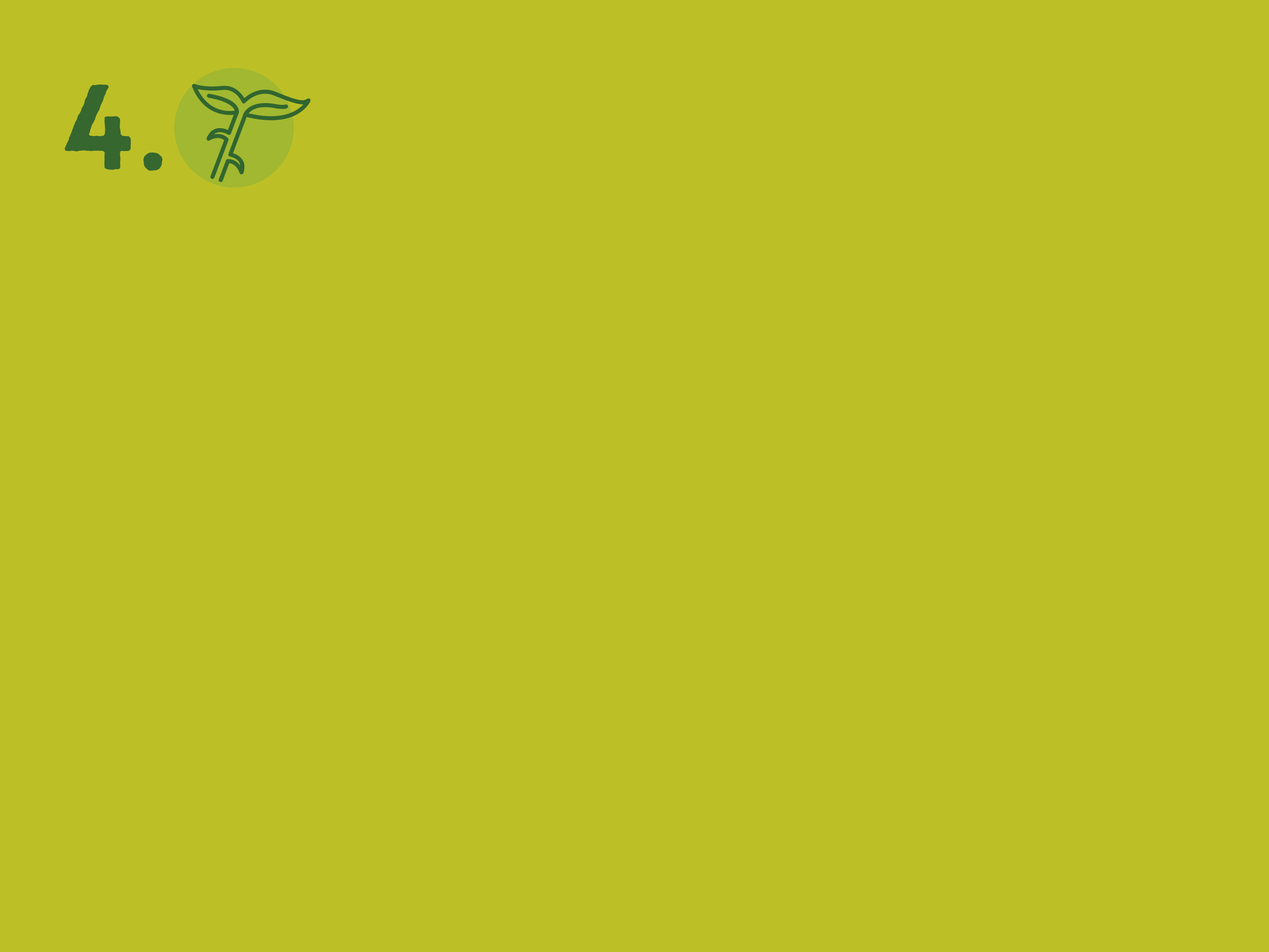 La fusión de la tierra con la sabiduría andina transformó la vida de las primeras civilizaciones de América.
Nuestra sabiduría ancestral
Tenemos hasta 4500 especies nativas de usos conocidos.
Los conocimientos ancestrales poseen una vibrante actualidad. Más 
de dos millones de familias campesinas aplican la sabiduría heredada de las culturas andinas.
Somos el país líder en la protección de los conocimientos ancestrales indígenas.
Al ser líderes en el uso de plantas y hierbas aromáticas y medicinales, tenemos un conocimiento empírico de la naturaleza.
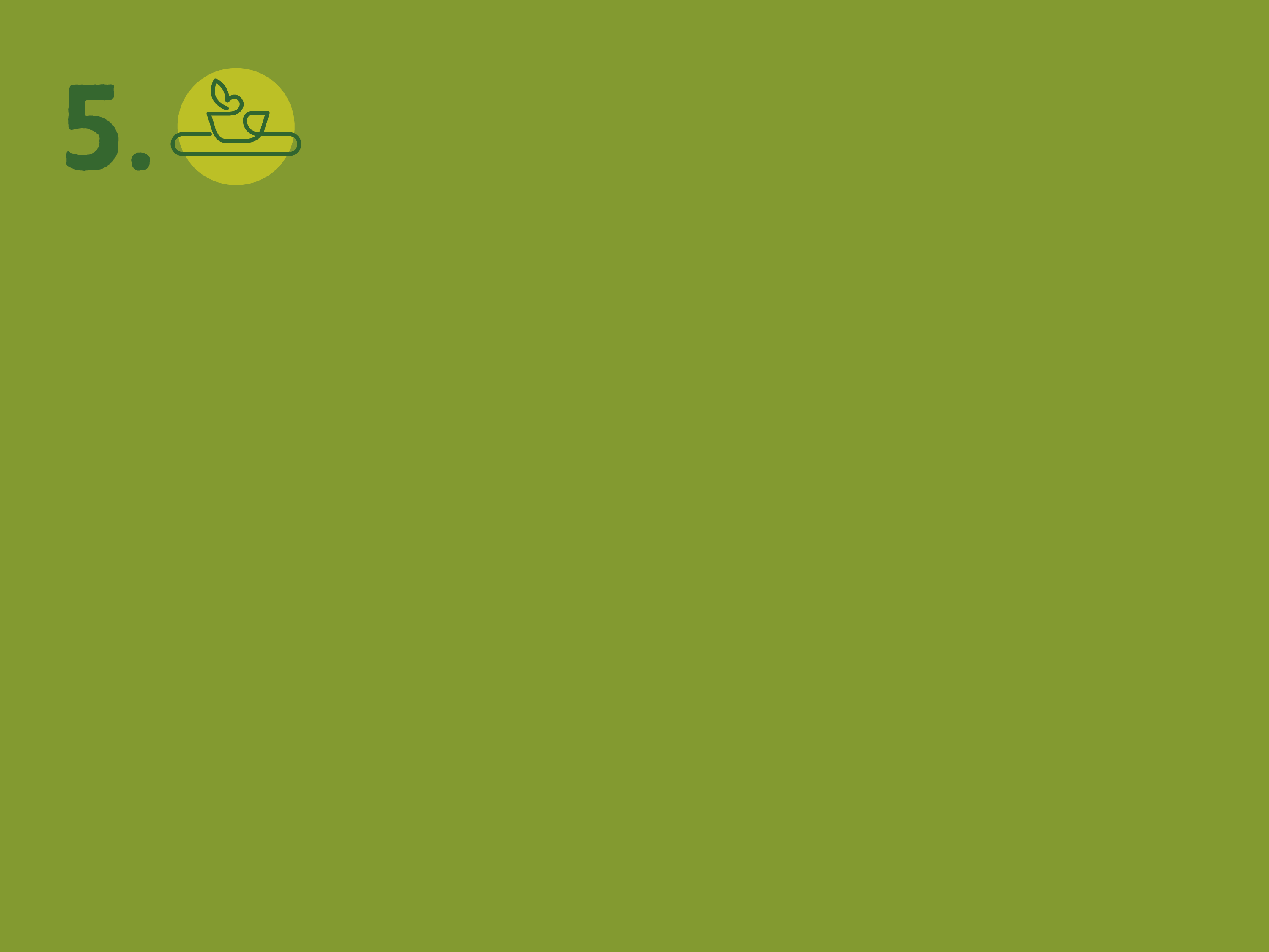 Los premios nos respaldan: desde 2012 hemos sido distinguidos como Mejor Destino Culinario del mundo. Nuestra gastronomía ha sido reconocida como Patrimonio Cultural de las Américas (OEA, 2011).
Nuestra gastronomía con sazón
Tres restaurantes peruanos se ubican entre los 50 mejores del mundo 
(The World's 50 Best Restaurants Guide 2016).
En el Perú, cada plato es una suma de talentos. Ellos conservan los saberes de los agricultores, la destreza de nuestros cocineros y la historia de una identidad llena de sabor.
Se estima que cada día se abren 3 nuevos restaurantes peruanos en el mundo.
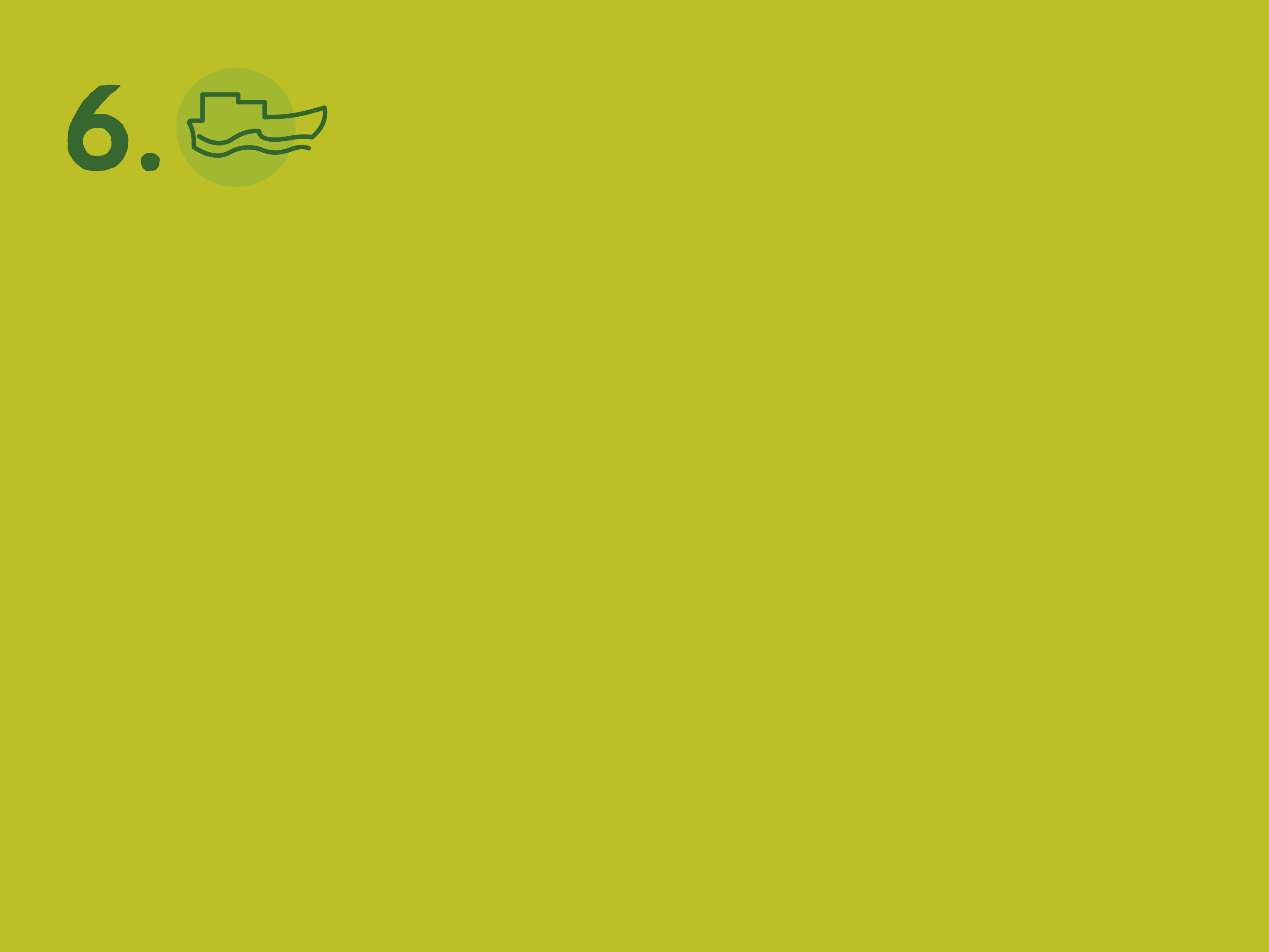 Por nuestra ubicación geográfica, somos un apreciado hub en Sudamérica.
Nuestra imagen como destino de inversión
El banco de inversión Goldman Sachs nos recomienda como destino para las inversiones.
El mercado mundial demanda nuevos alimentos, sabores y presentaciones. Y el Perú está preparado para brindárselos.
El sector agrario es el segundo generador de divisas en el país, con un promedio anual de exportaciones que ya supera los  
5 000 millones de dólares.
SUPER FOODS
peru
RESULTADOS LANZAMIENTOS2017
En resumen…
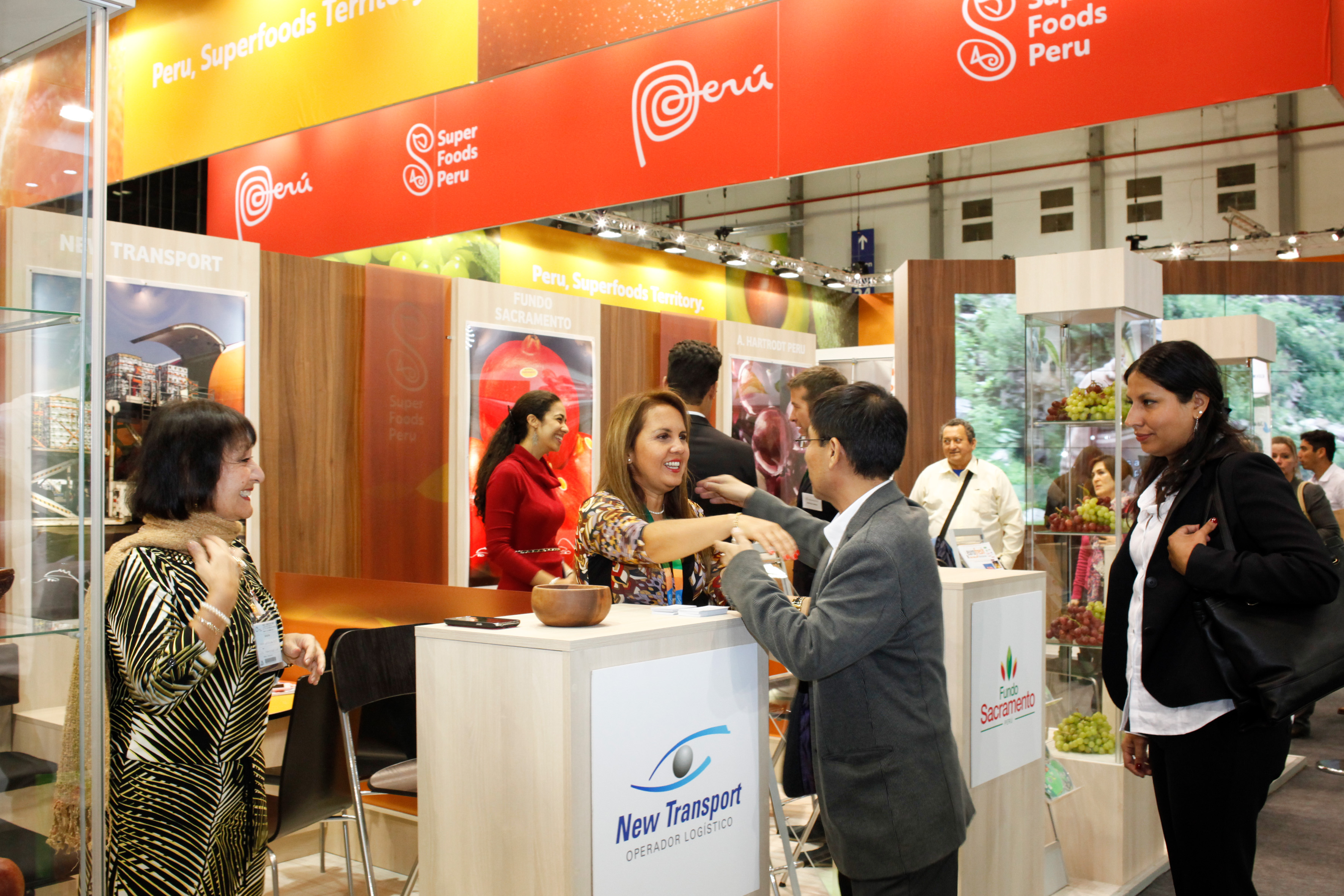 Avance del 64% de sus actividades programadas en Europa y Norteamérica.

Presentación en los principales eventos feriales del mundo: Fruit Logistica, Biofach, Seafood Expo Global, Seafood Expo North America y Natural Products Expo West, Seúl Food & Hotel, Summer Fancy Food Show, Asia Fruit Logistic.
+ 1,908 m2 de exhibición
+ 250 empresas peruanas
+ 3,444 empresarios de 134 países 
US$ 595 millones en proyecciones de negocios
+ 42 activaciones en Milán, Lisboa, Londres, Madrid, Tel Aviv, Taipéi, Hamburgo, Moscú, Estambul, Los Angeles, Nueva York, Toronto, Miami, Sao Paulo en coordinación con OCEX
Asia Fruit Logistica 2017
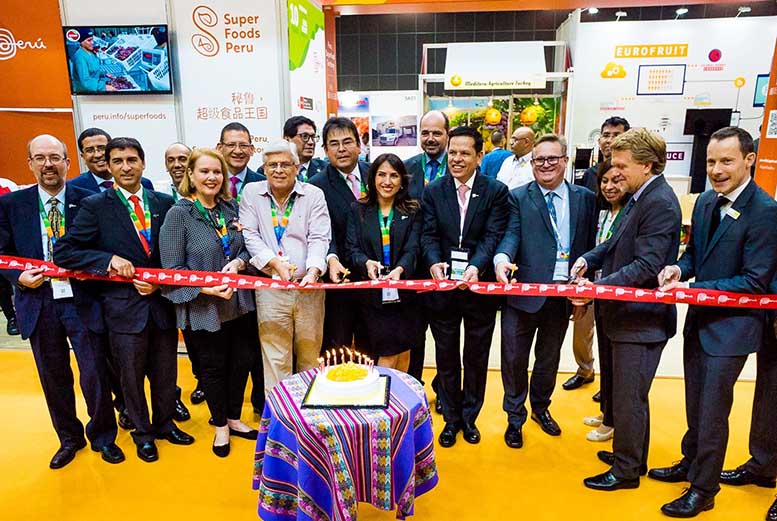 Para ver el video, click aquí:
https://www.youtube.com/watch?v=4w1WC0xjufU&feature=youtu.be
BIOFACH 2017
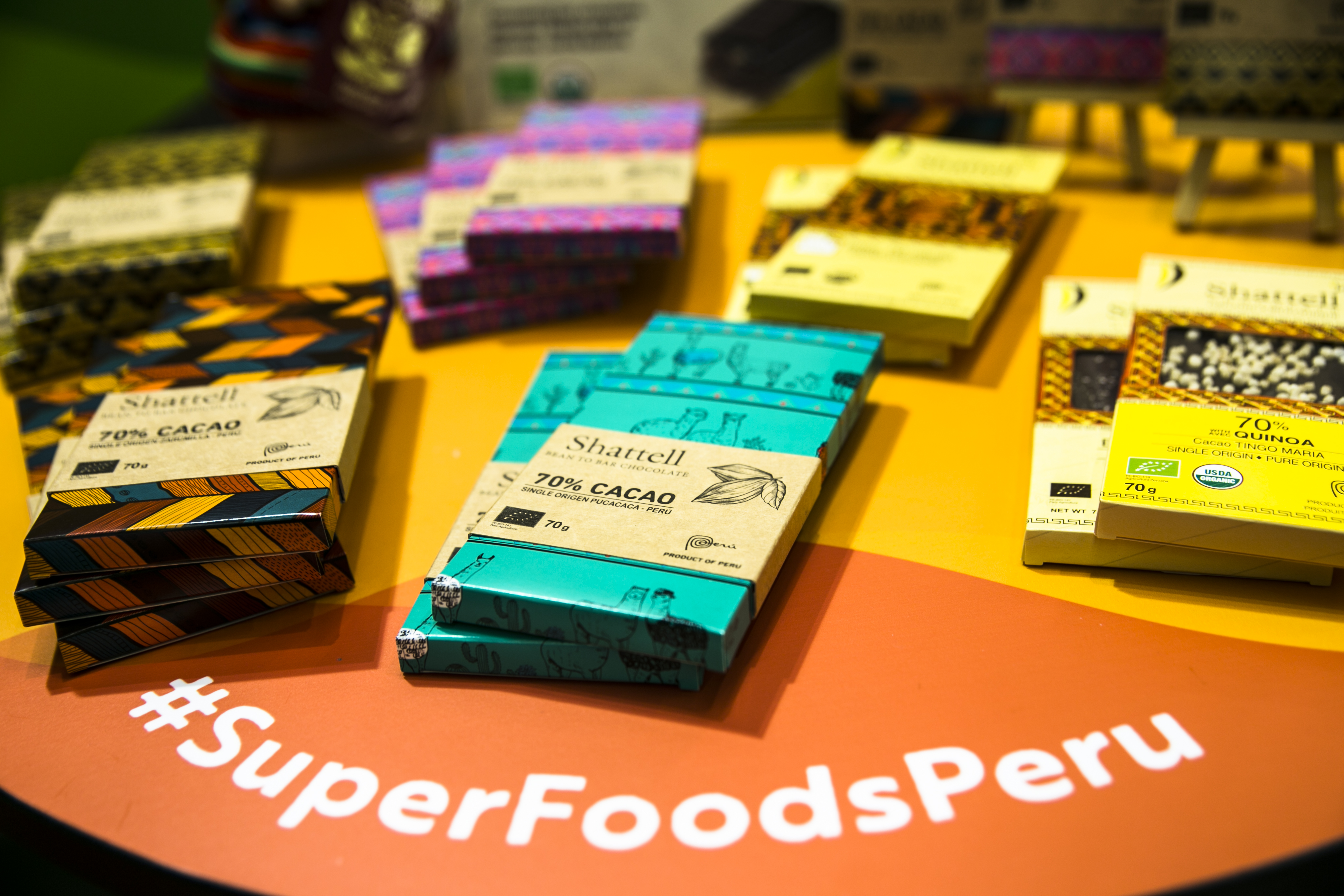 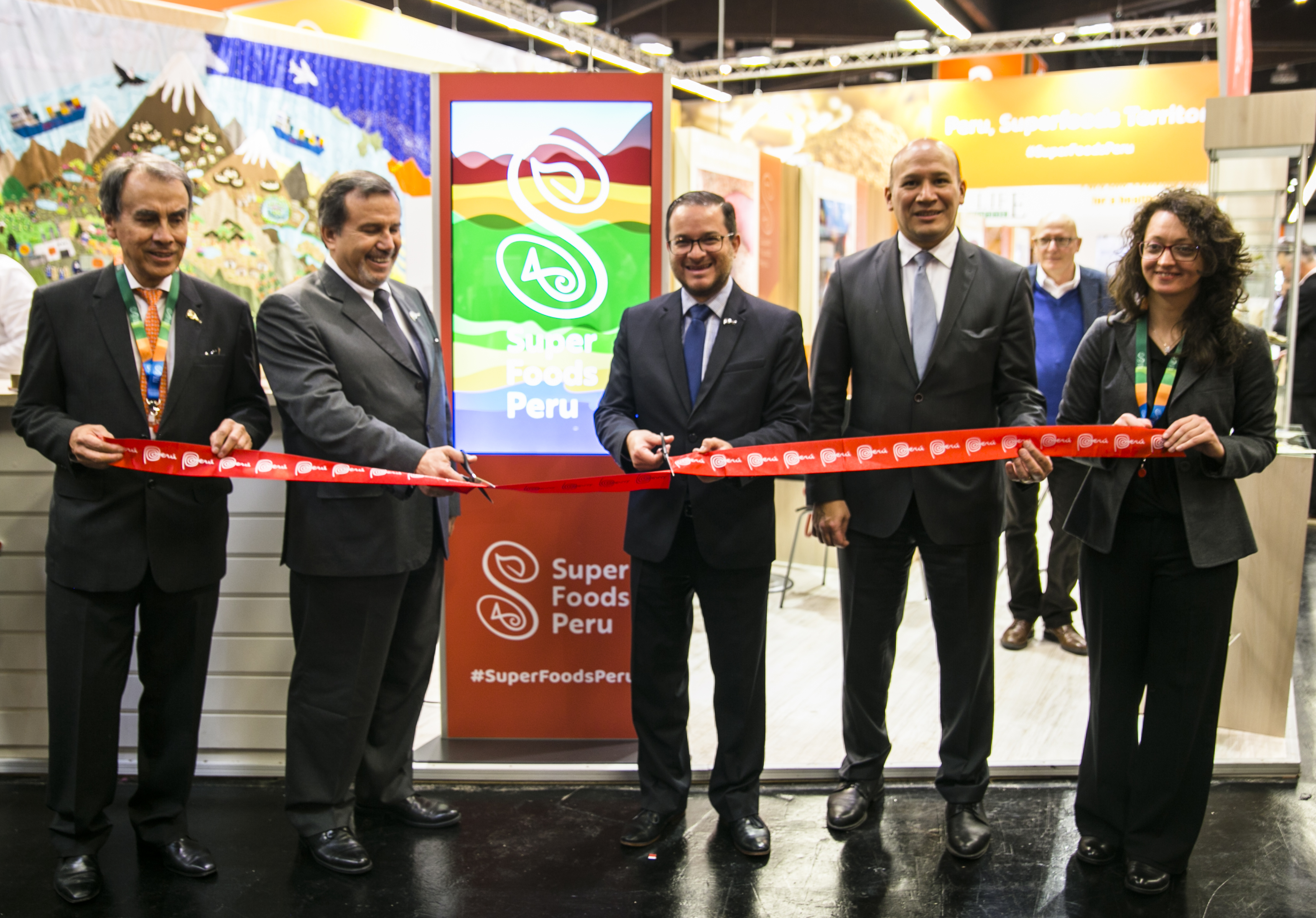 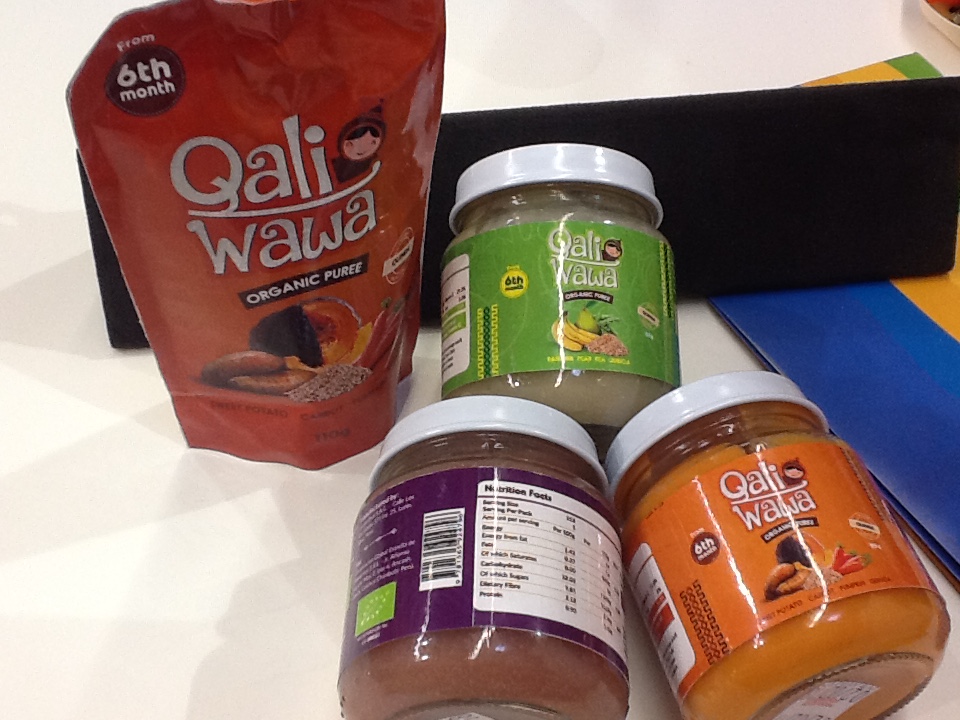 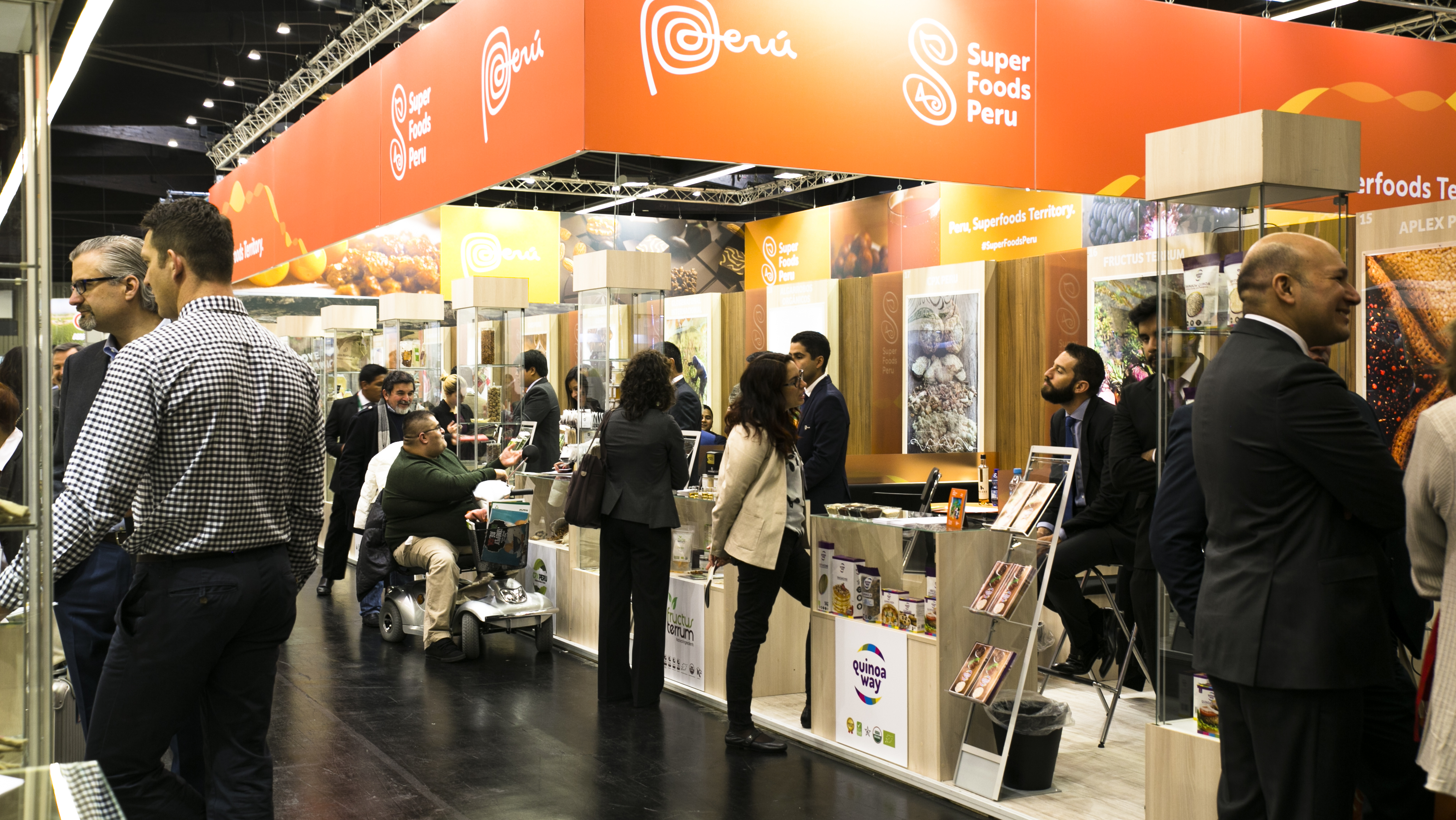 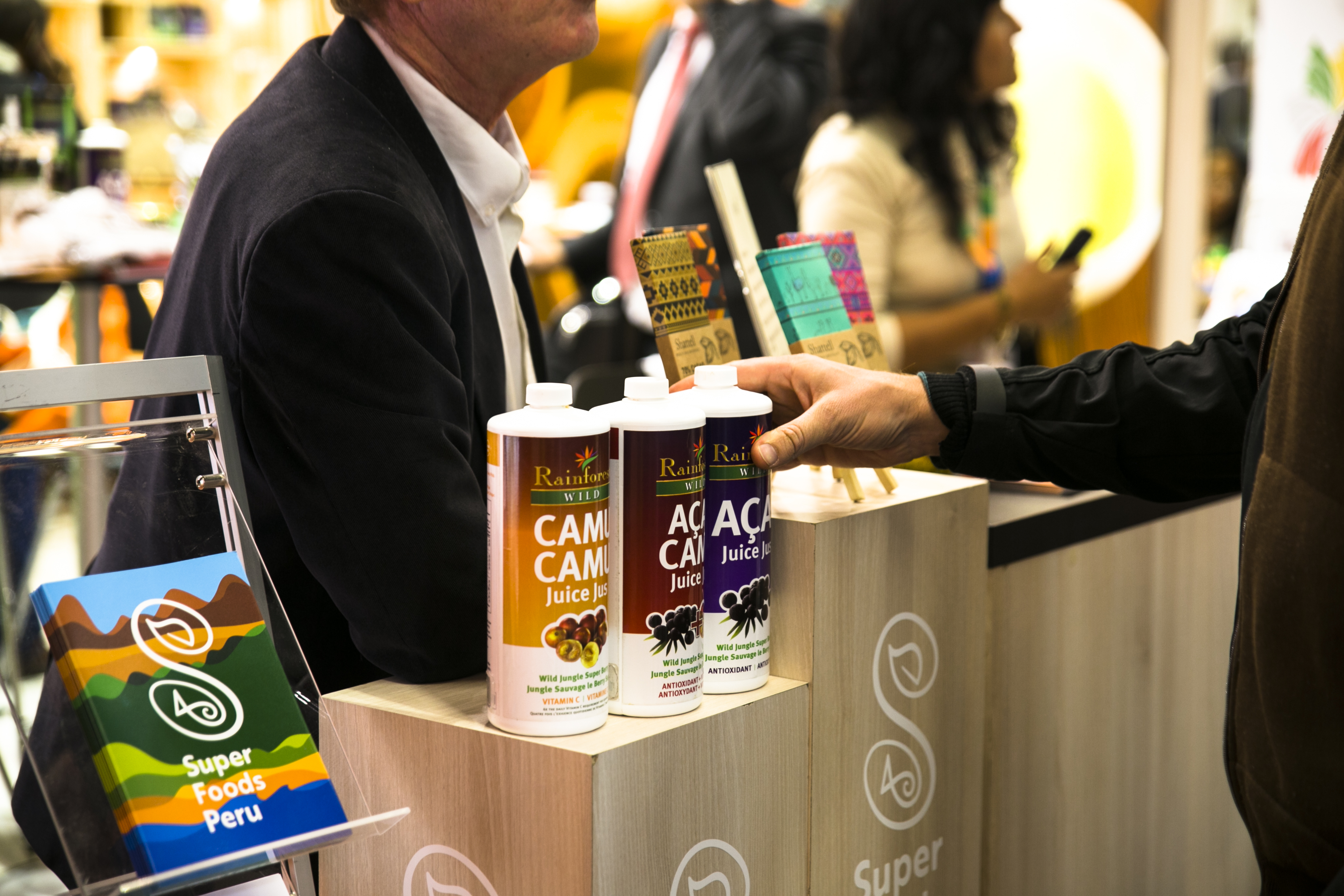 Fruit Logistica 2017
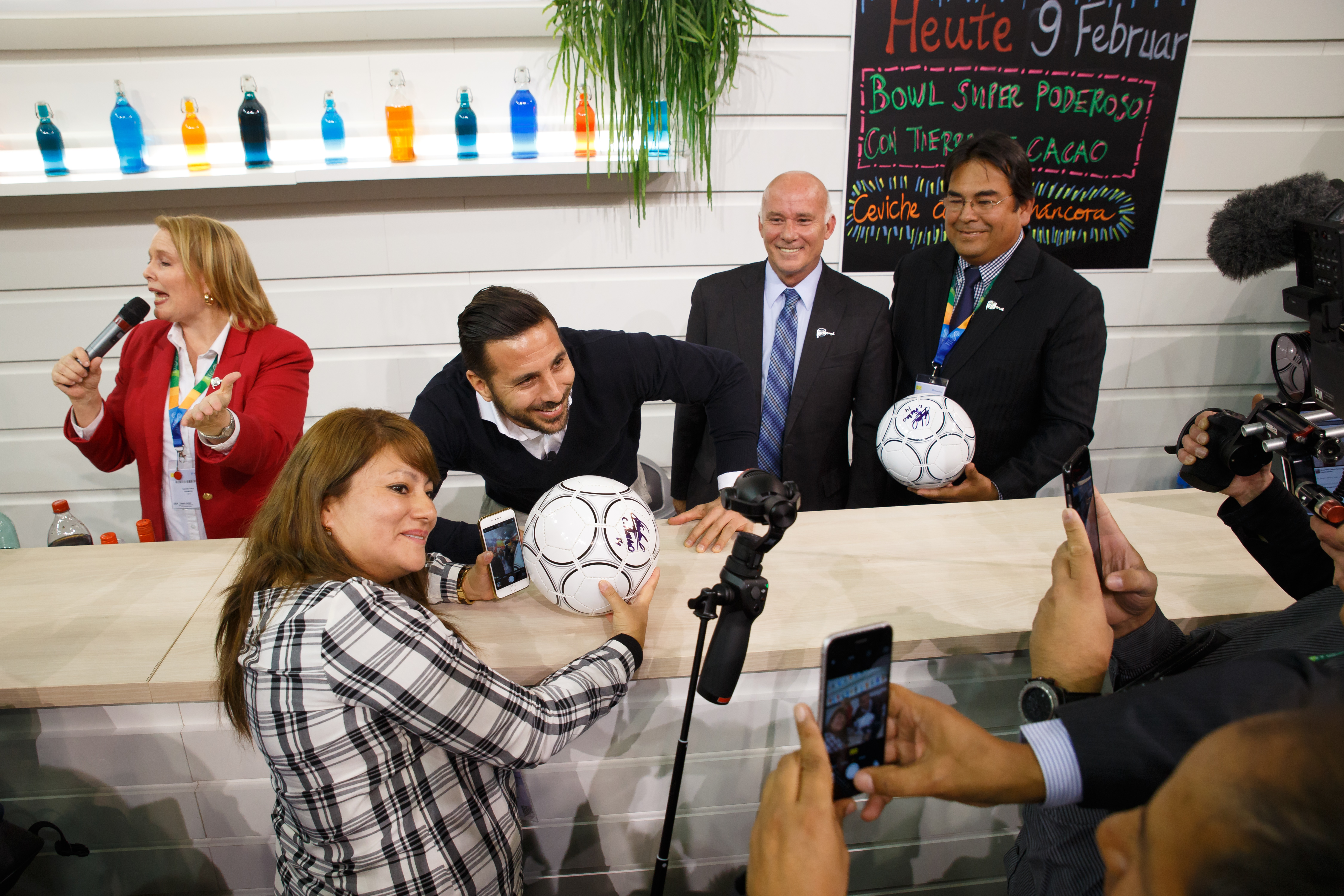 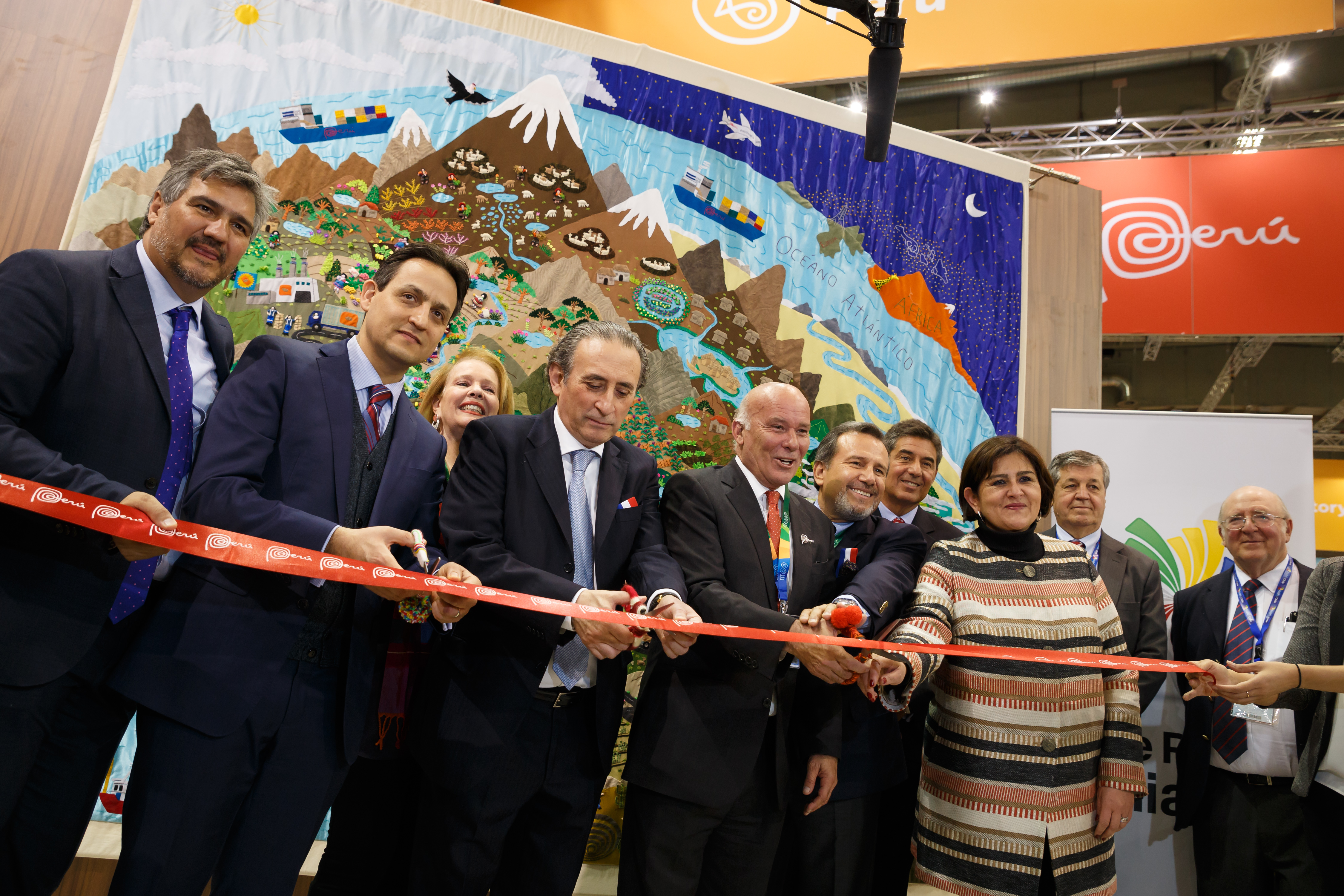 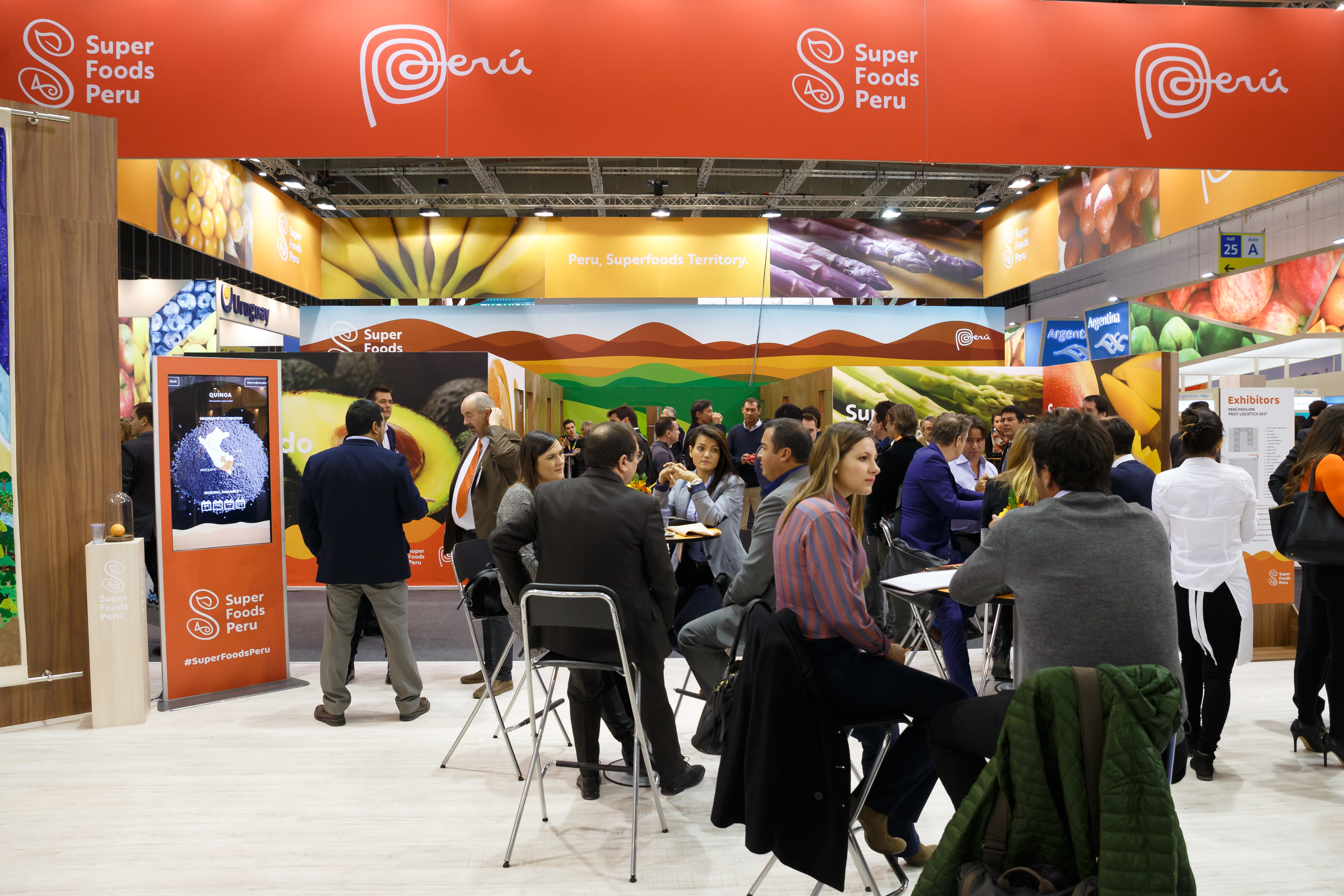 Próximos lanzamientos 2017:
Norteamérica
PMA Fresh Summit 2017, del 19 al 21 de octubre 
Nueva Orleans, Louisiana, EEUU
Feria más importante de la industria de alimentos frescos en EEUU
20,000 asistentes (público especializado)
Stand Perú: 204 m2 con 90 empresas (con apoyo AGAP)
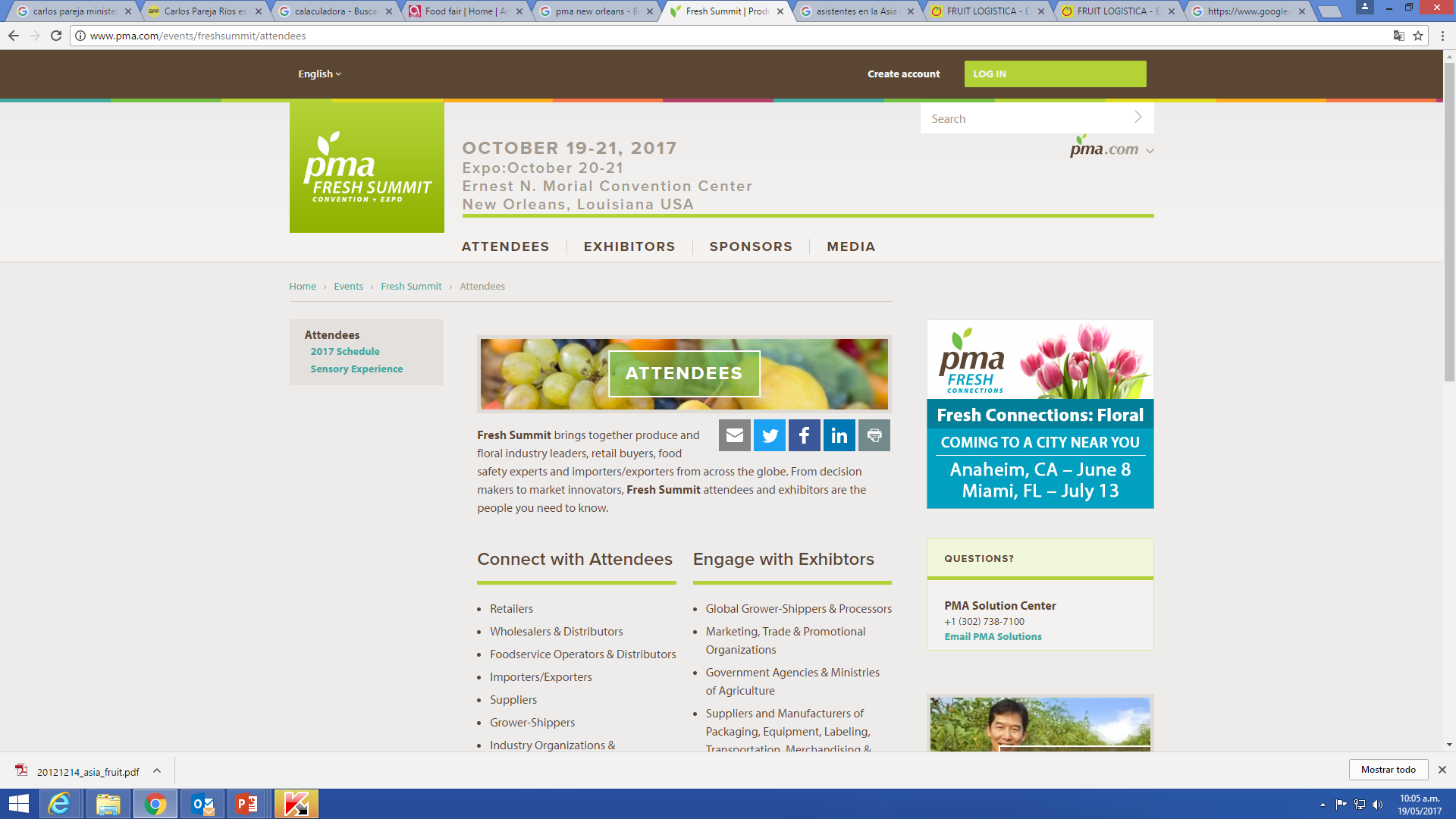 Próximos lanzamientos 2017:
Europa
ANUGA 2017, del 07 al 11 de octubre
Colonia, Alemania
Feria más importante de comercio de alimentos y bebidas
160,000 asistentes
Stand Perú: 458.5 m2 con 38 empresas (repartidas 30 en zona fine y 8 en zona frozen)

Salón del Chocolate 2017, del 28 de octubre al 10 de noviembre
Paris, Francia
Feria más importante de la industria chocolatera a nivel internacional
107,000 visitantes
Stand Perú: 80 m2 con 30 empresas
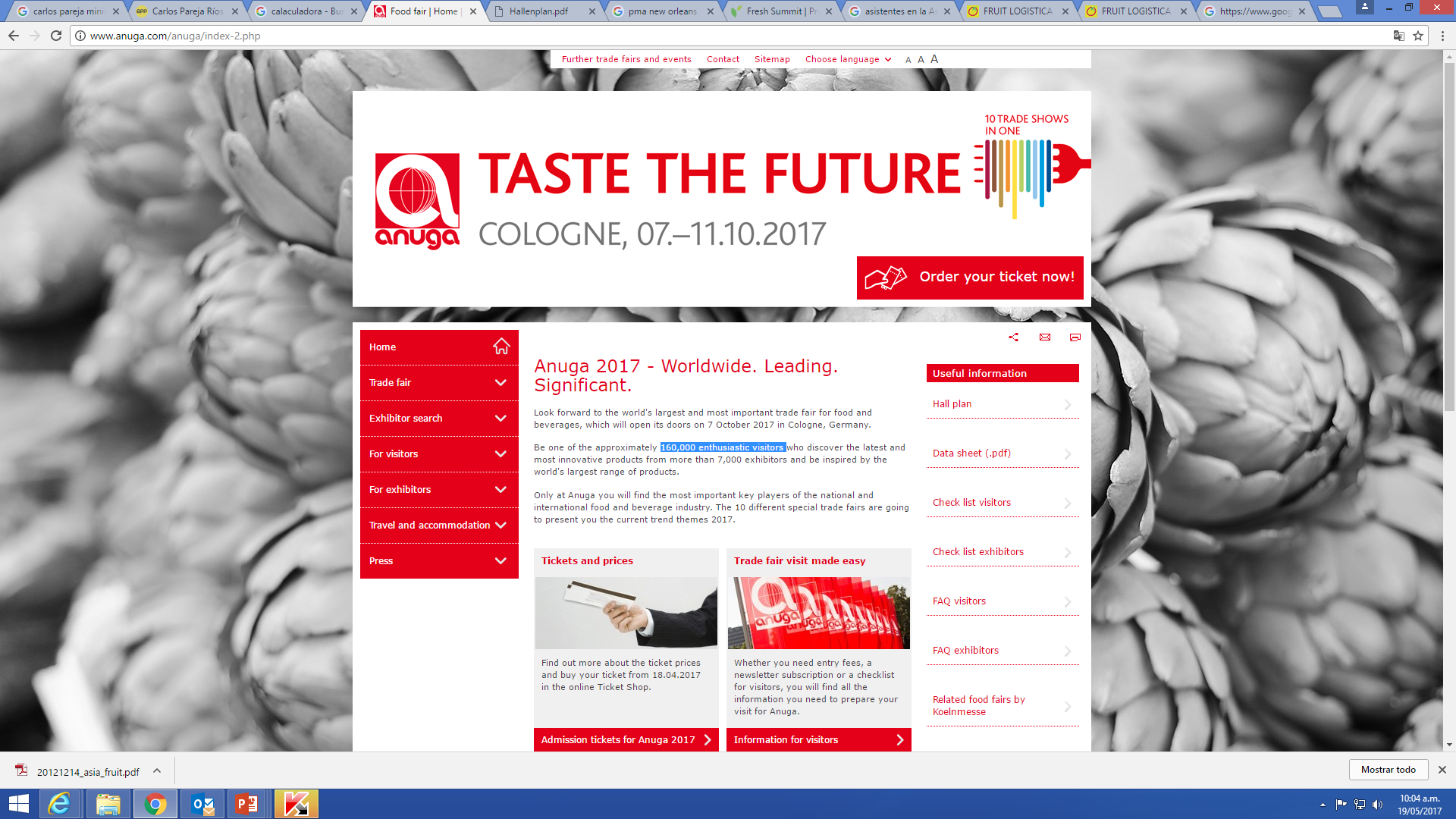 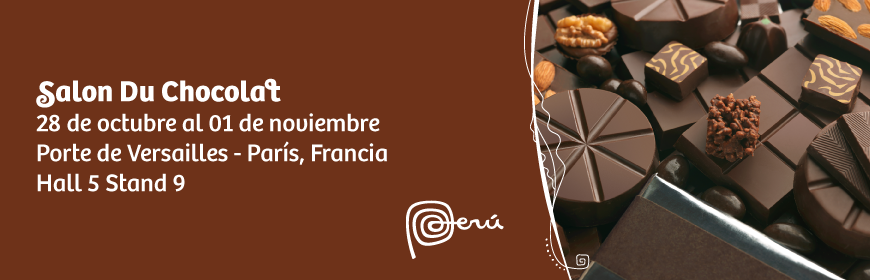 Próximos lanzamientos 2017:
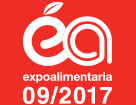 Perú
27-29 Setiembre 
Centro de Exposiciones Jockey
Lima – Perú

Alimentos y bebidas
Ingredientes y productos
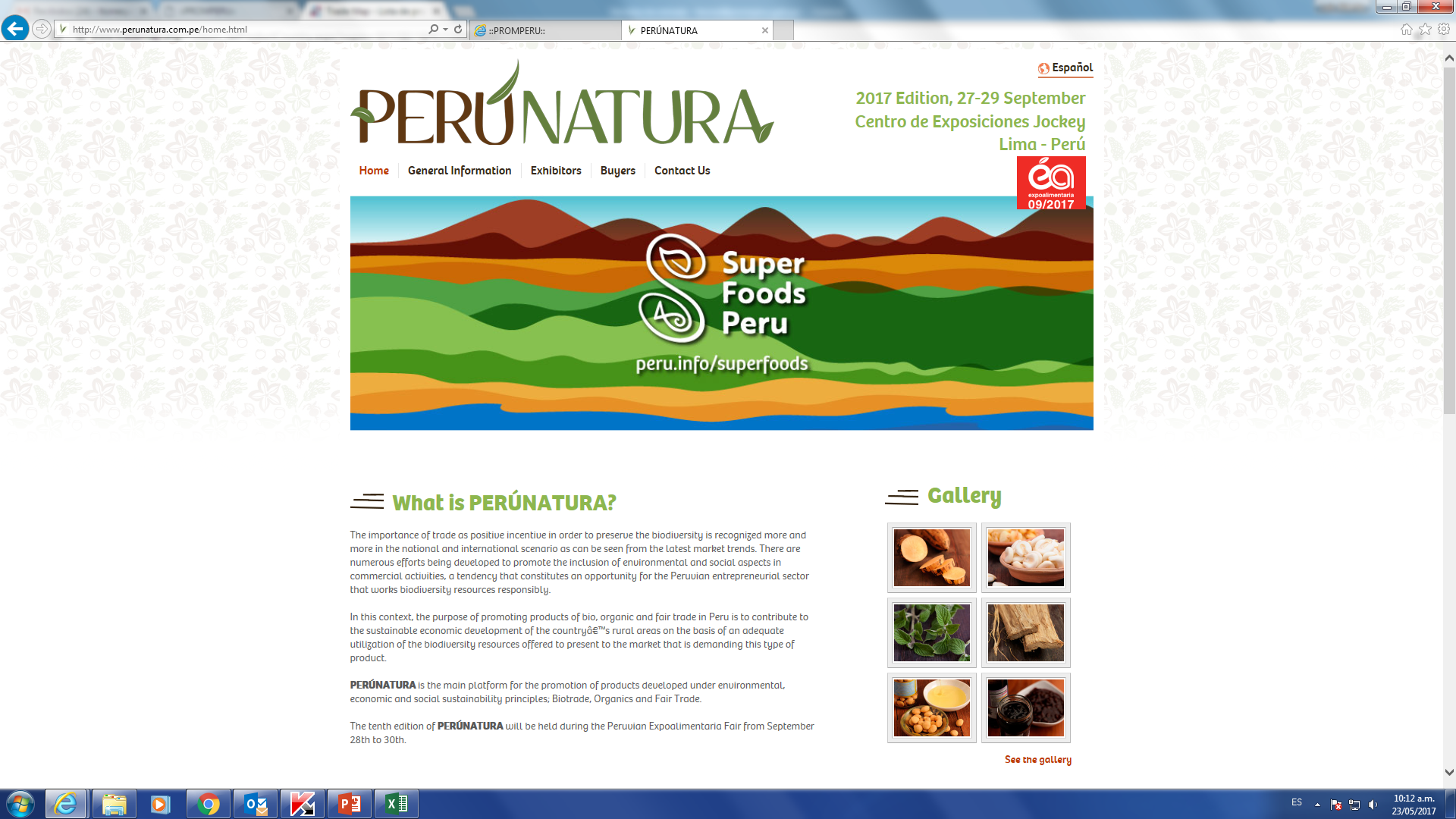 Expectativas de Crecimiento: Agro no tradicional al 2019
Cartera del Dpto. : 		257 empresas  =  66% del valor  FOB
					*Empresas que exportan +50 mil USD (FOB US$)
Expectativa de crecimiento al 2018 : $US 5,233 millones
RETOS DE LA AGRO EXPORTACIÓN
Crecer en un 10% en los mercados de América del Norte y Europa. En el mercado de Asia se espera crecer en un 17%.

Posicionarnos en nuevos mercados y crecer en un 20%, de la misma manera en nuevas empresas exportadoras.

Herramientas: Participación en ferias, misiones itinerante, rutas especializadas, demos, ruedas de negocios, entre otras.

Lograr acceso sanitario de un mayor número de productos frescos a Mercados de enfoque en Asía, Norteamérica, Europa y Oriente Medio; así como el impulso de los súper alimentos (frescos y procesados y de Novel Foods a la Unión Europea.

Identificación, desarrollo y promoción de nuevos mercados: India, Indonesia, Emiratos Árabes Unidos, Sudáfrica, Rusia, Suecia, Turquía, Australia, Corea del Sur, Países Nórdicos, etc.
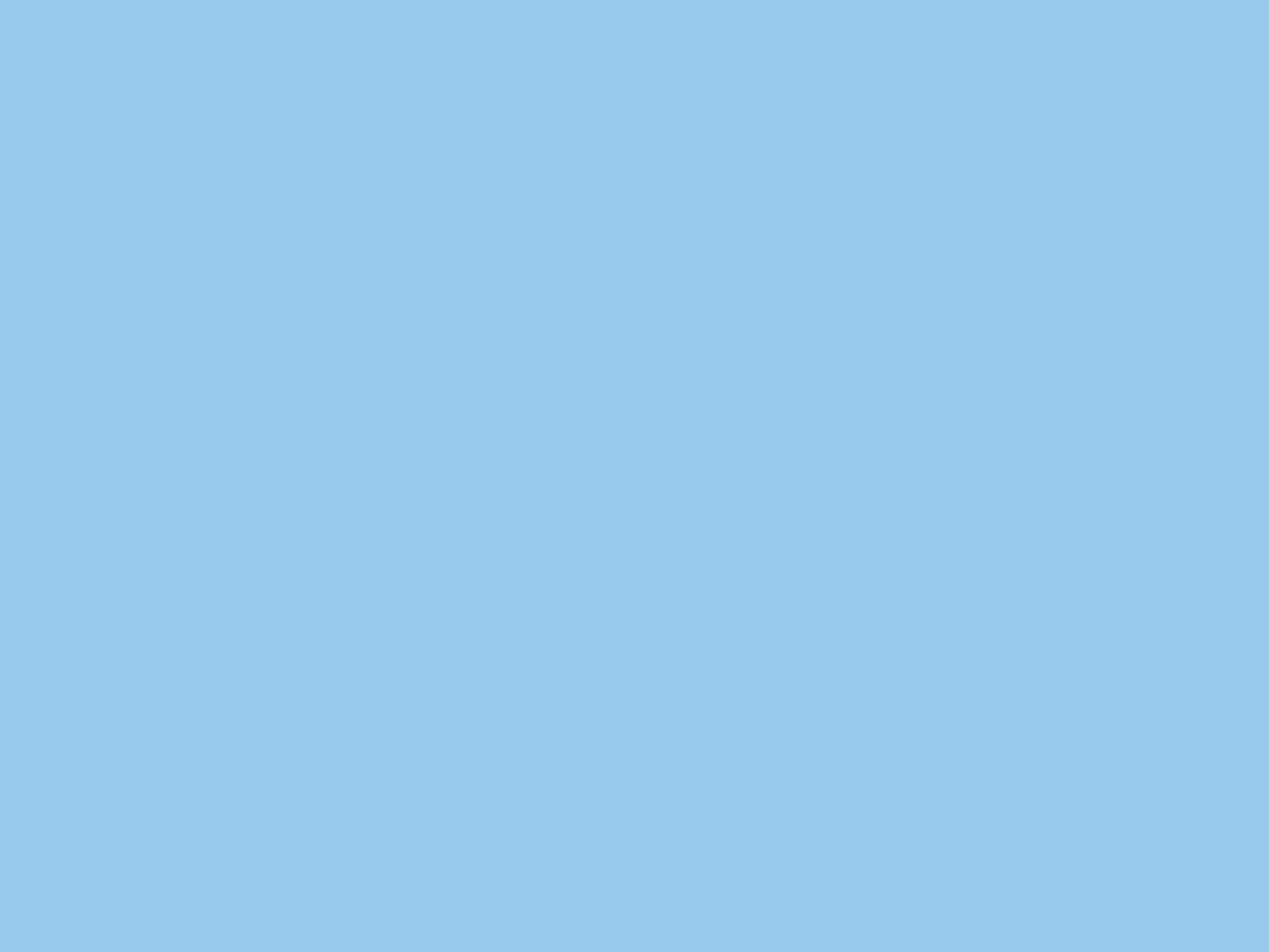 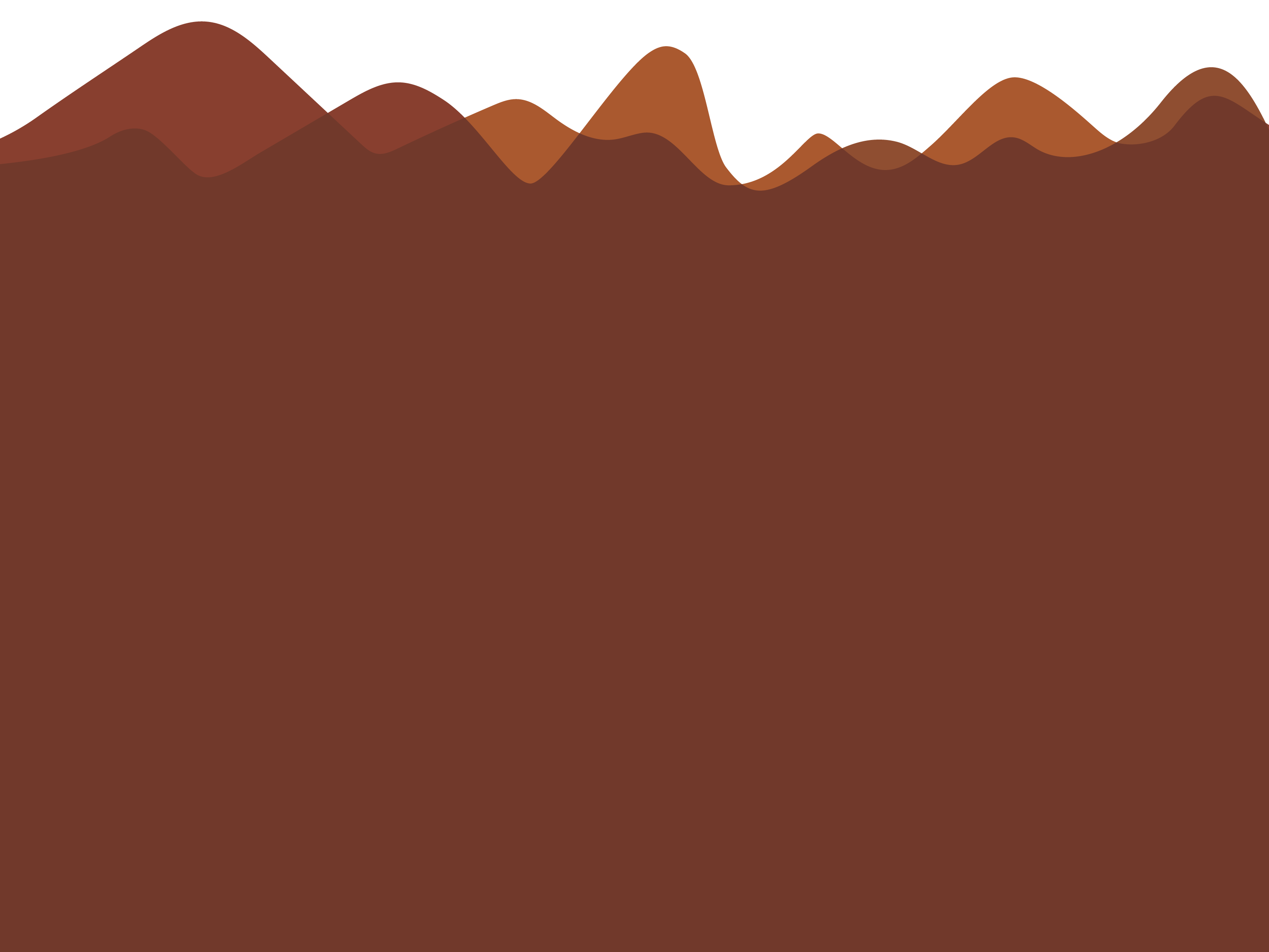 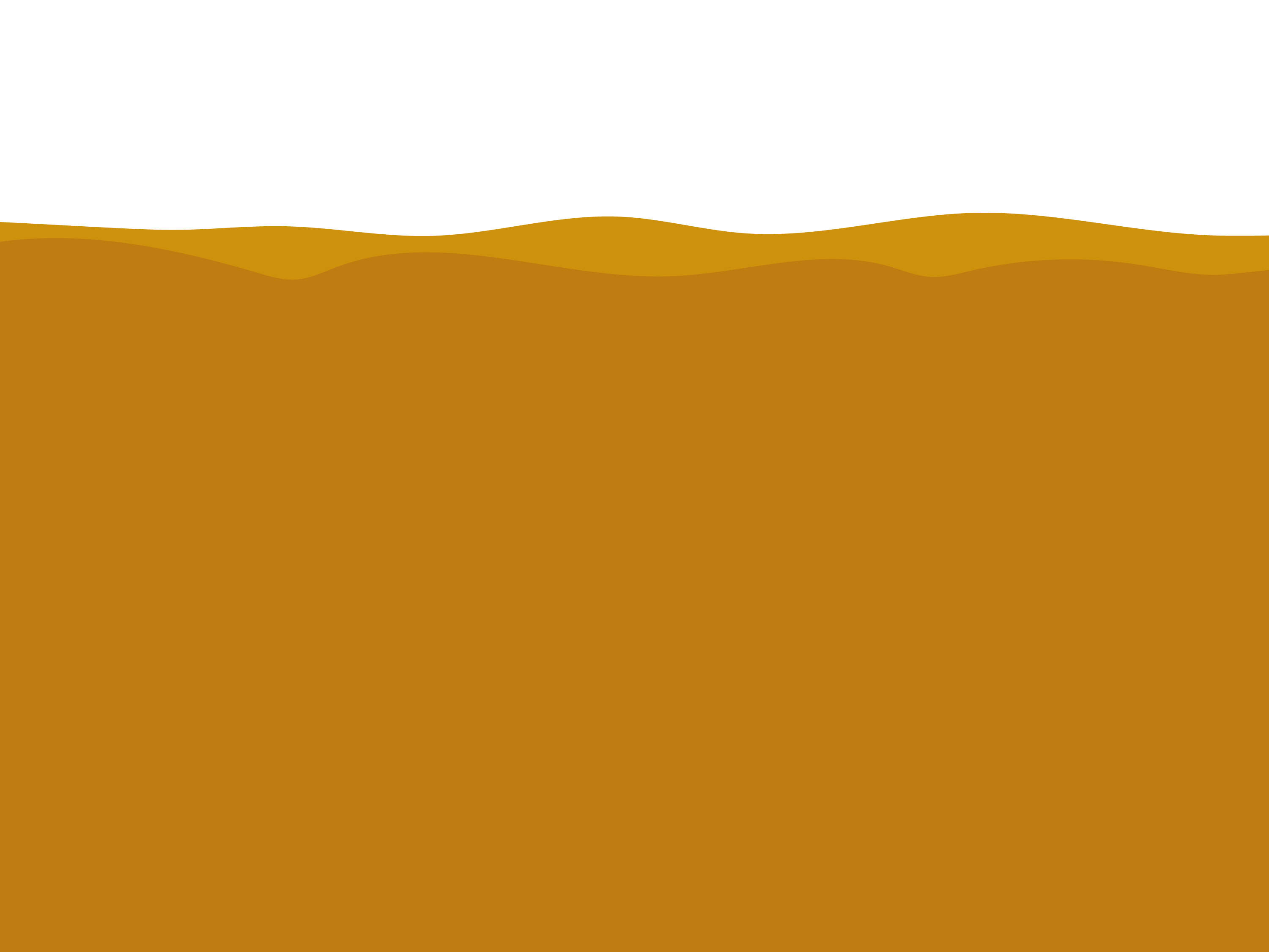 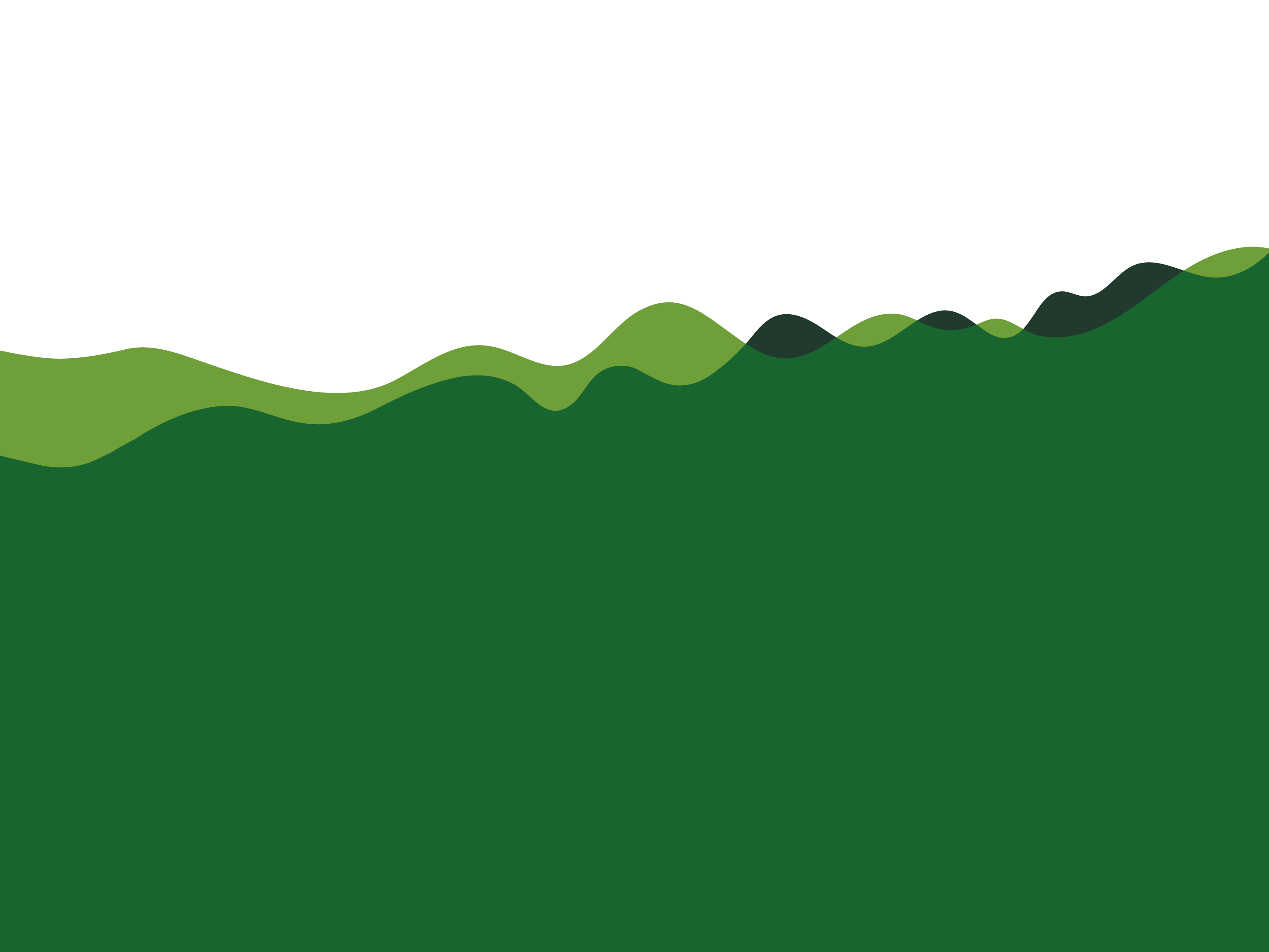 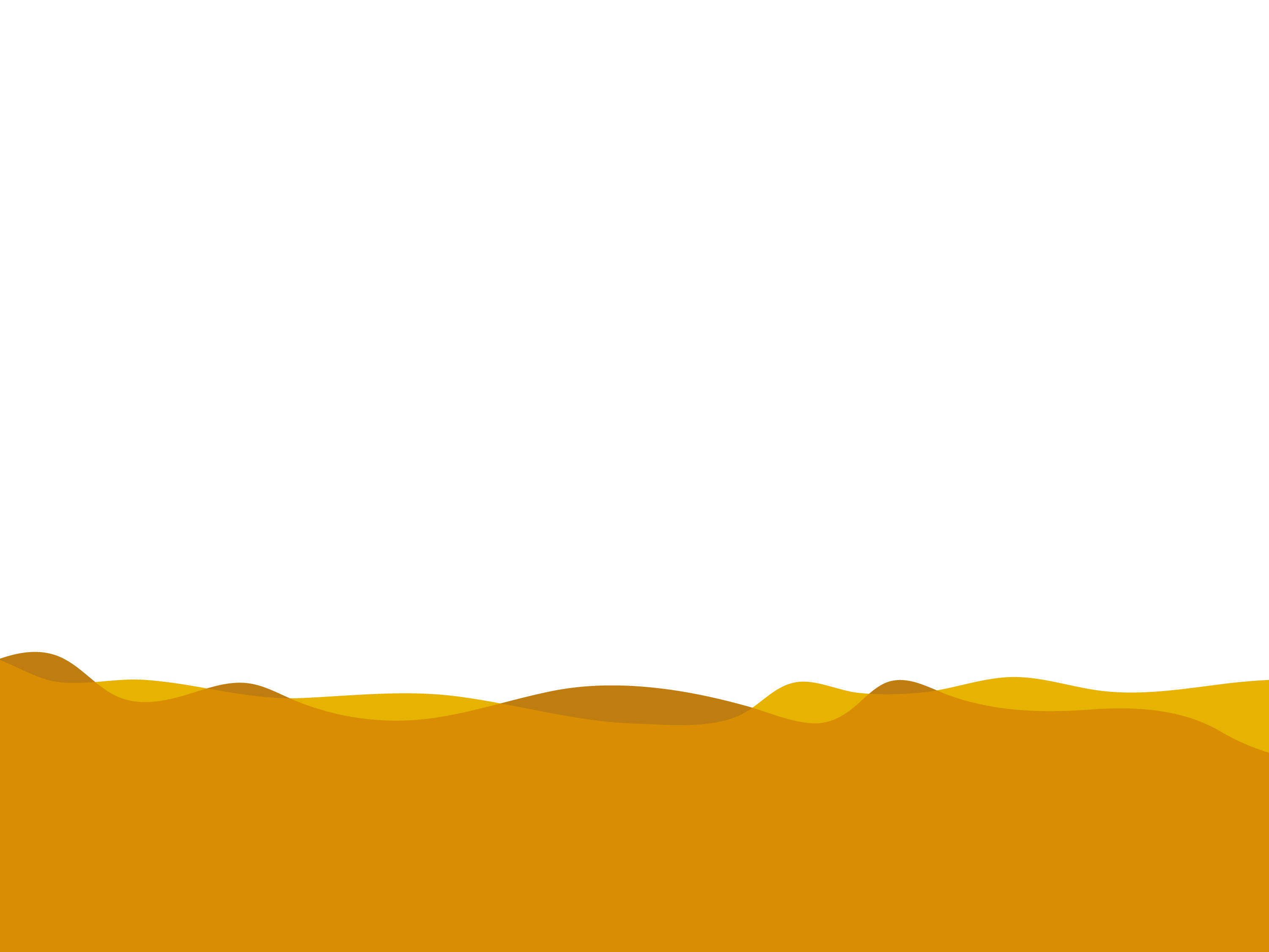 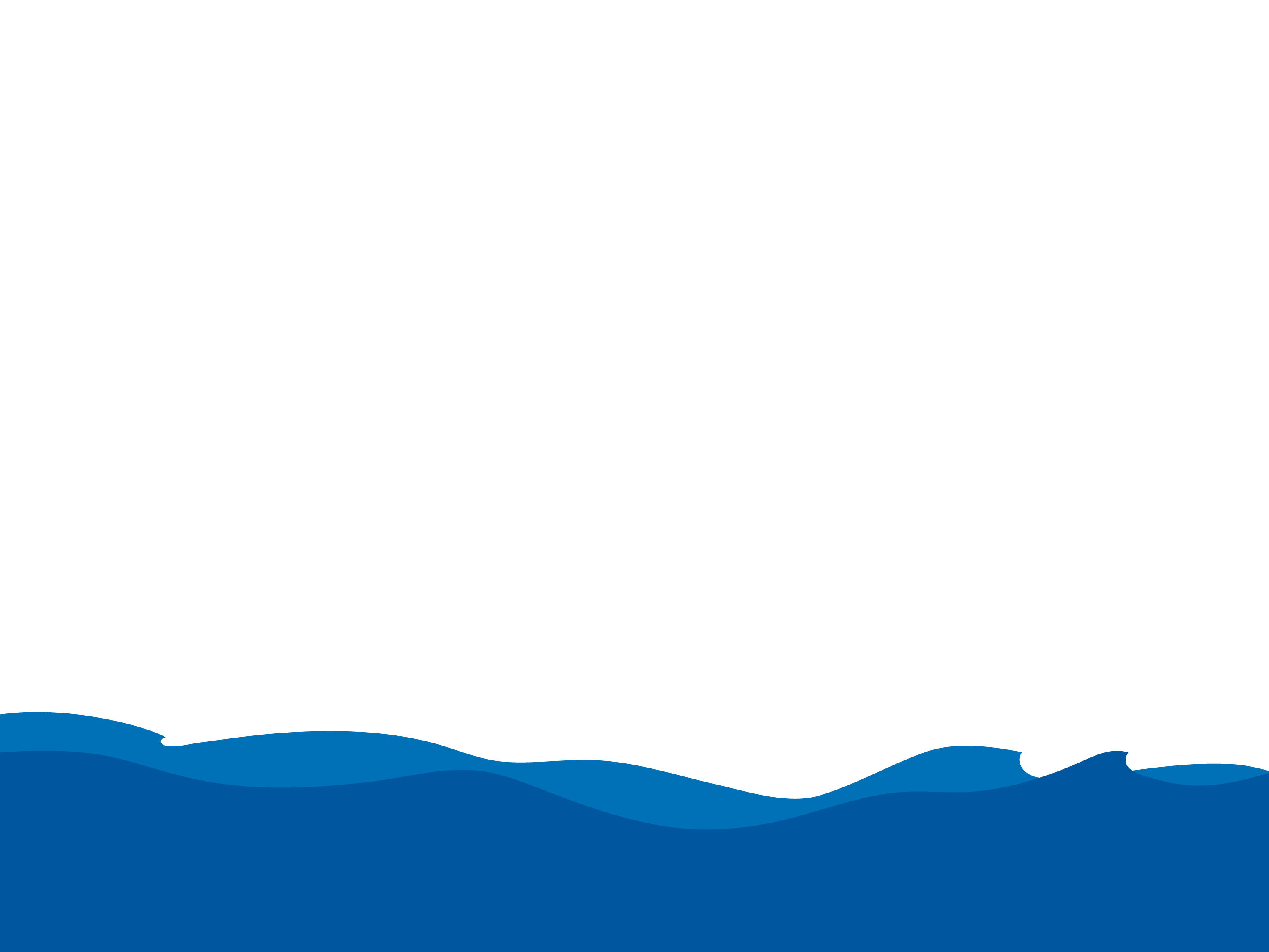 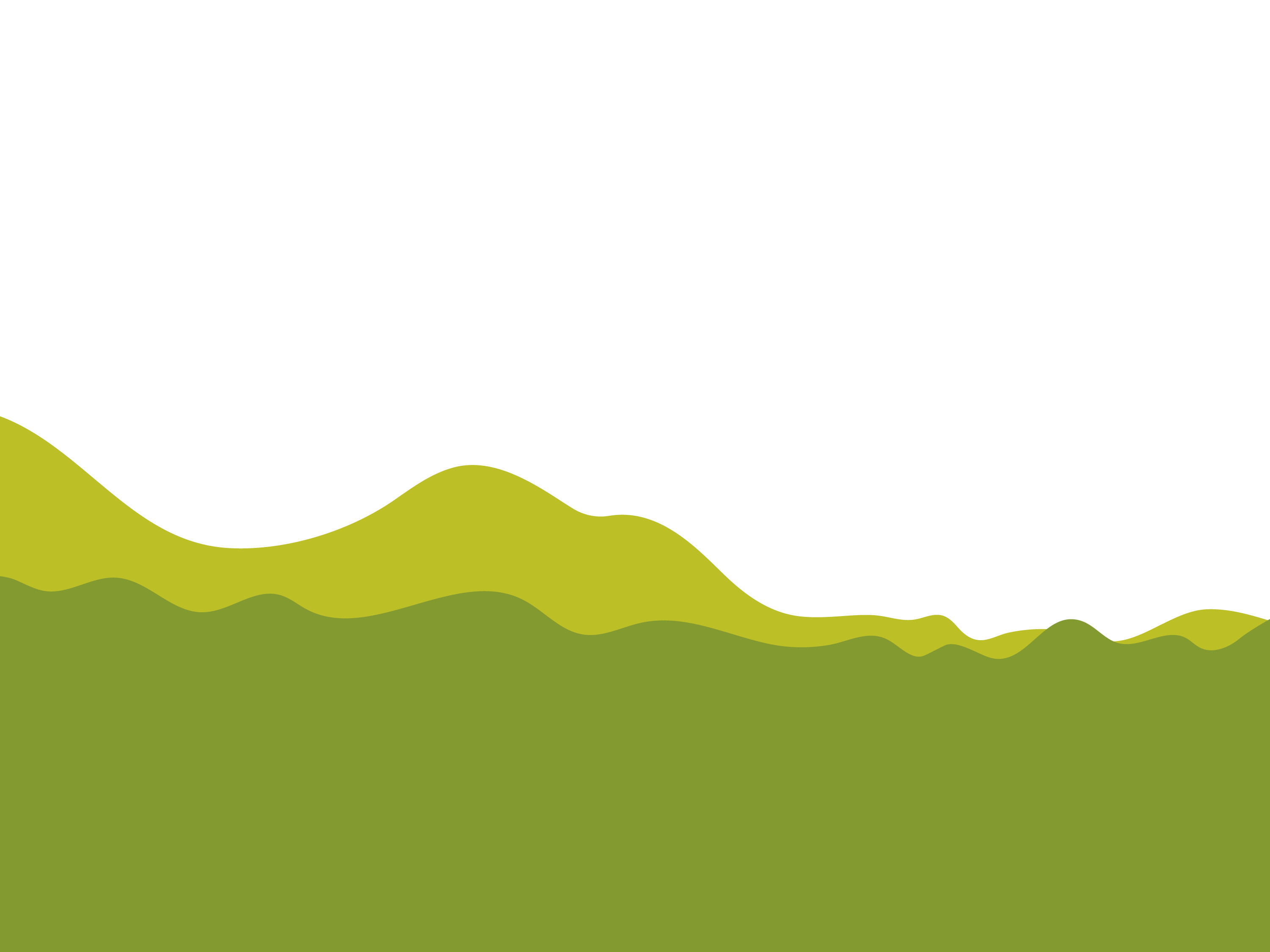 GRACIAS
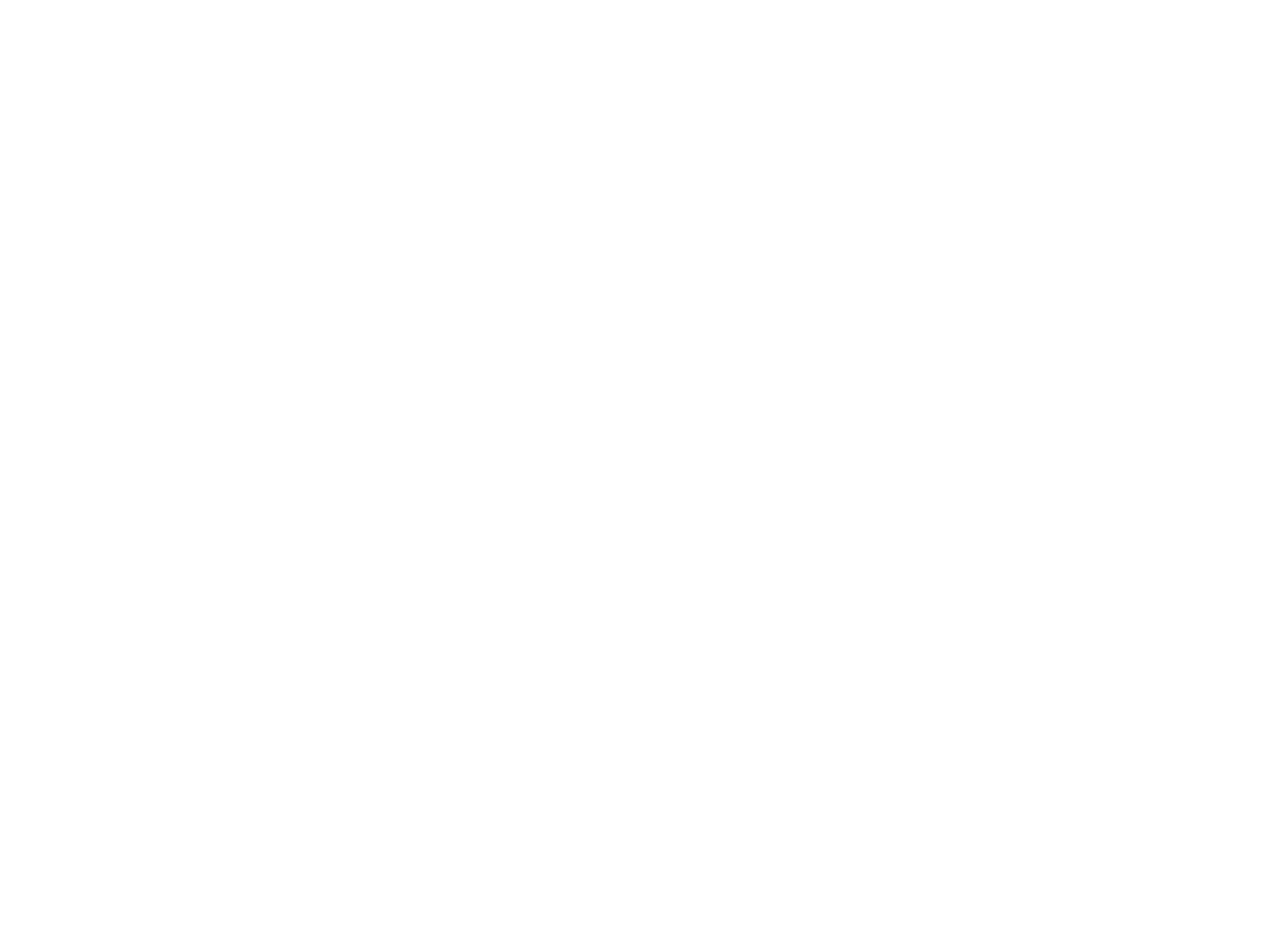